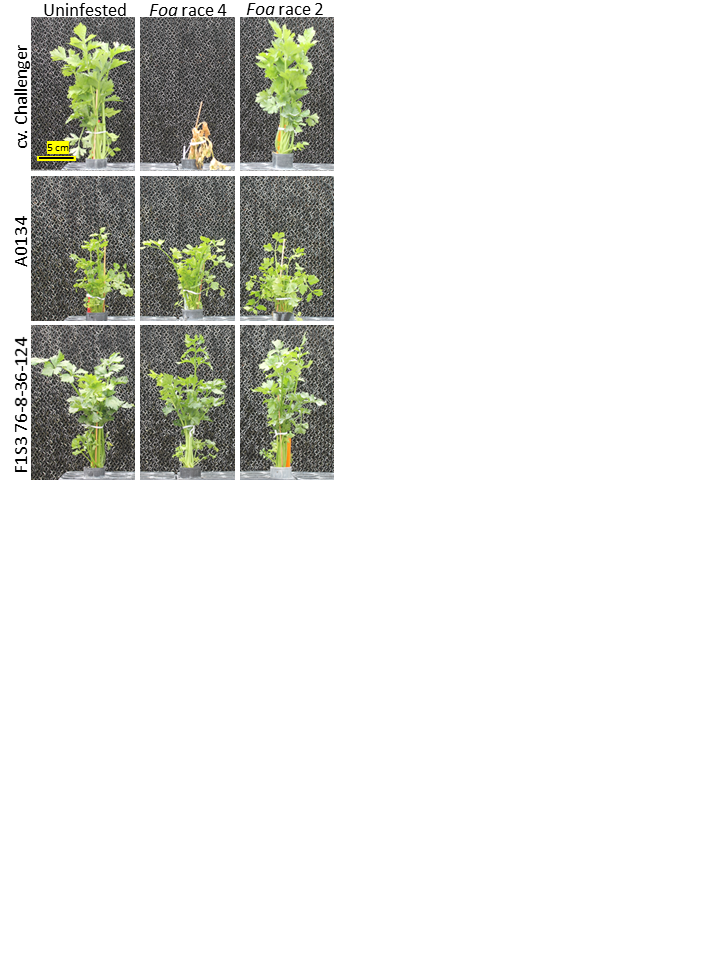 Lynn Epstein
Department of Plant Pathology 
UC Davis
lepstein@ucdavis.edu
530-754-7916
Sukhwinder Kaur
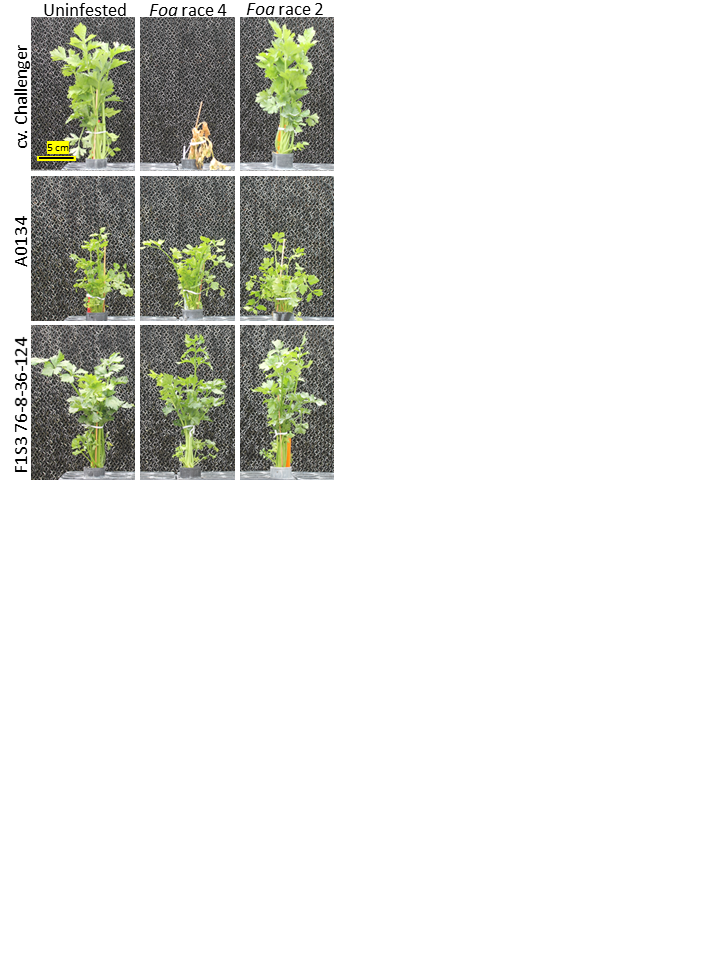 Oleg Daugovish, UCCE, Ventura Co.
Peter Henry, formerly UCD Plant Pathology
Richard Hurstak, Crop Sciences Services
Allen van Deynze, Plant Science, UCD
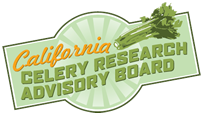 Towards control of Fusarium wilt of celery, caused by F. oxysporum f. sp. apii race 4, with resistant germplasm
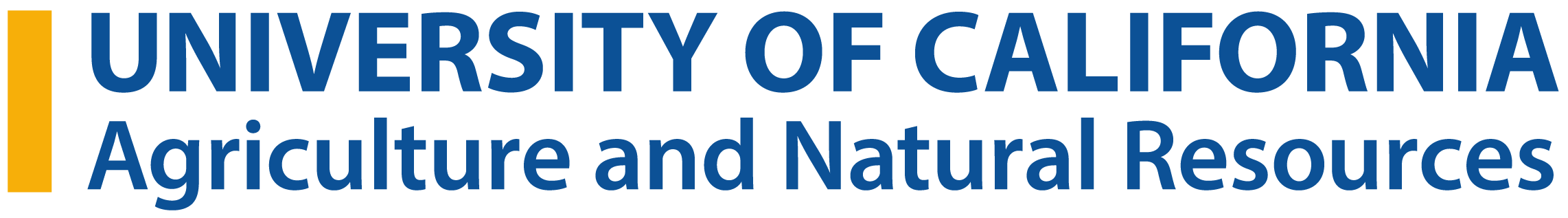 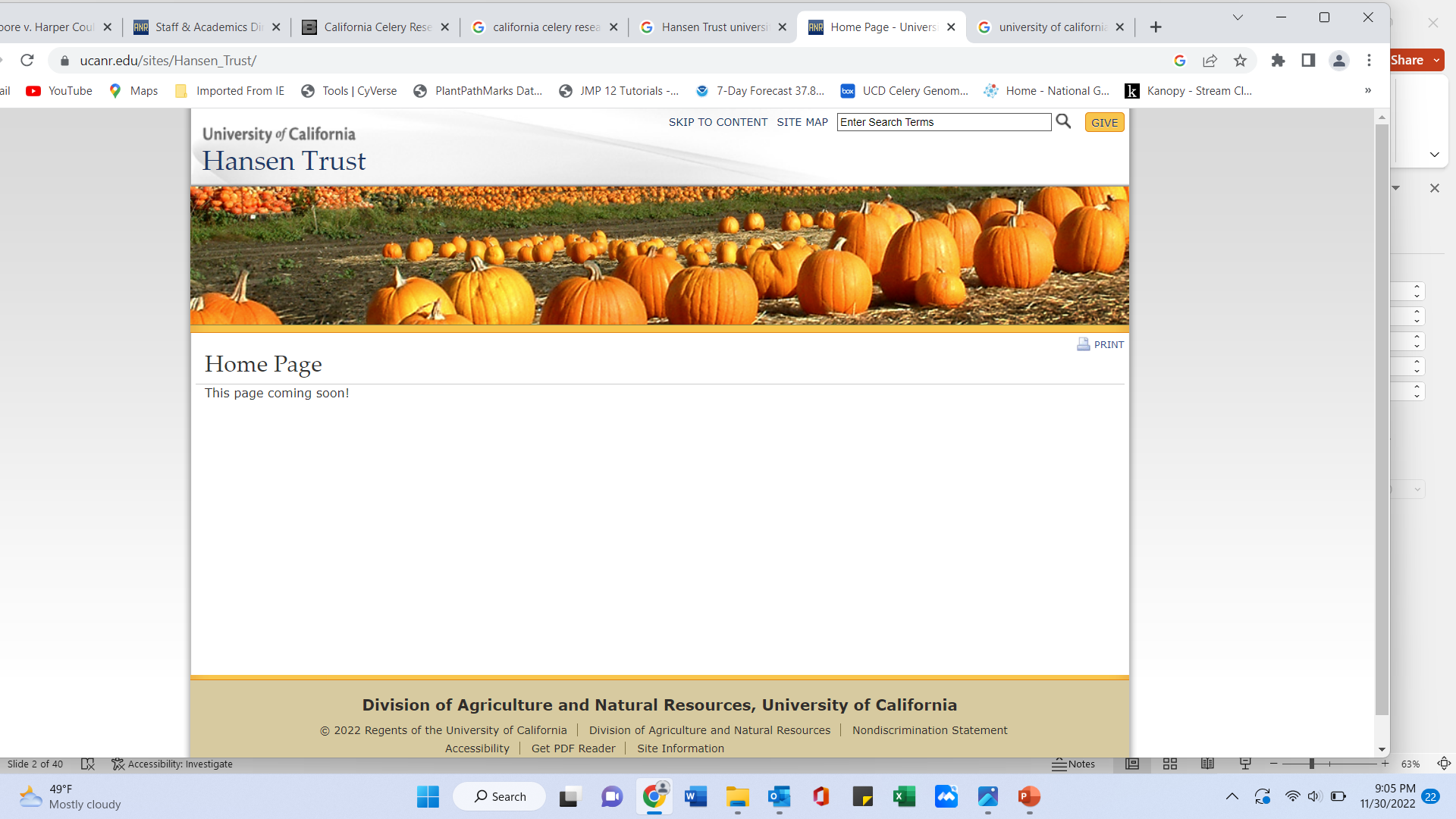 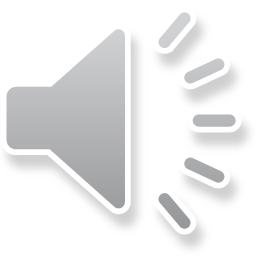 [Speaker Notes: Hello. This is Lynn Epstein, Professor Emeritus, of the Dept. of Plant Pathology at UC Davis. I’m sorry that I’m not in person with you, but I am glad that I have the opportunity to tell you about our work on introgression of genes for resistance to Fusarium oxysporum f. sp. apii race 4 into a celery breeding line. 
Much of the work that I’ll talk about today was done by Dr. Sukhwinder Kaur in our lab. We have had a number of excellent collaborators on this project over the years including Oleg, who I hope all of you know, and Peter Henry, who’s now at the USDA in Salinas. This work was supported by the CCRAB (Calfiornia Celery Research Advisory Board, the University of California, and the Hansen Trust.]
Today
A brief introduction to celery & Fusarium oxysporum f. sp. apii (Foa) races 4 and 2

Our program for introgression of disease resistance to Foa race 4 into celery germplasm
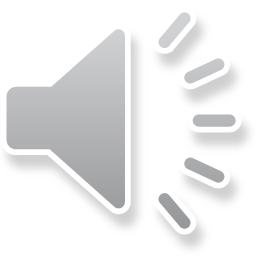 B)
A)
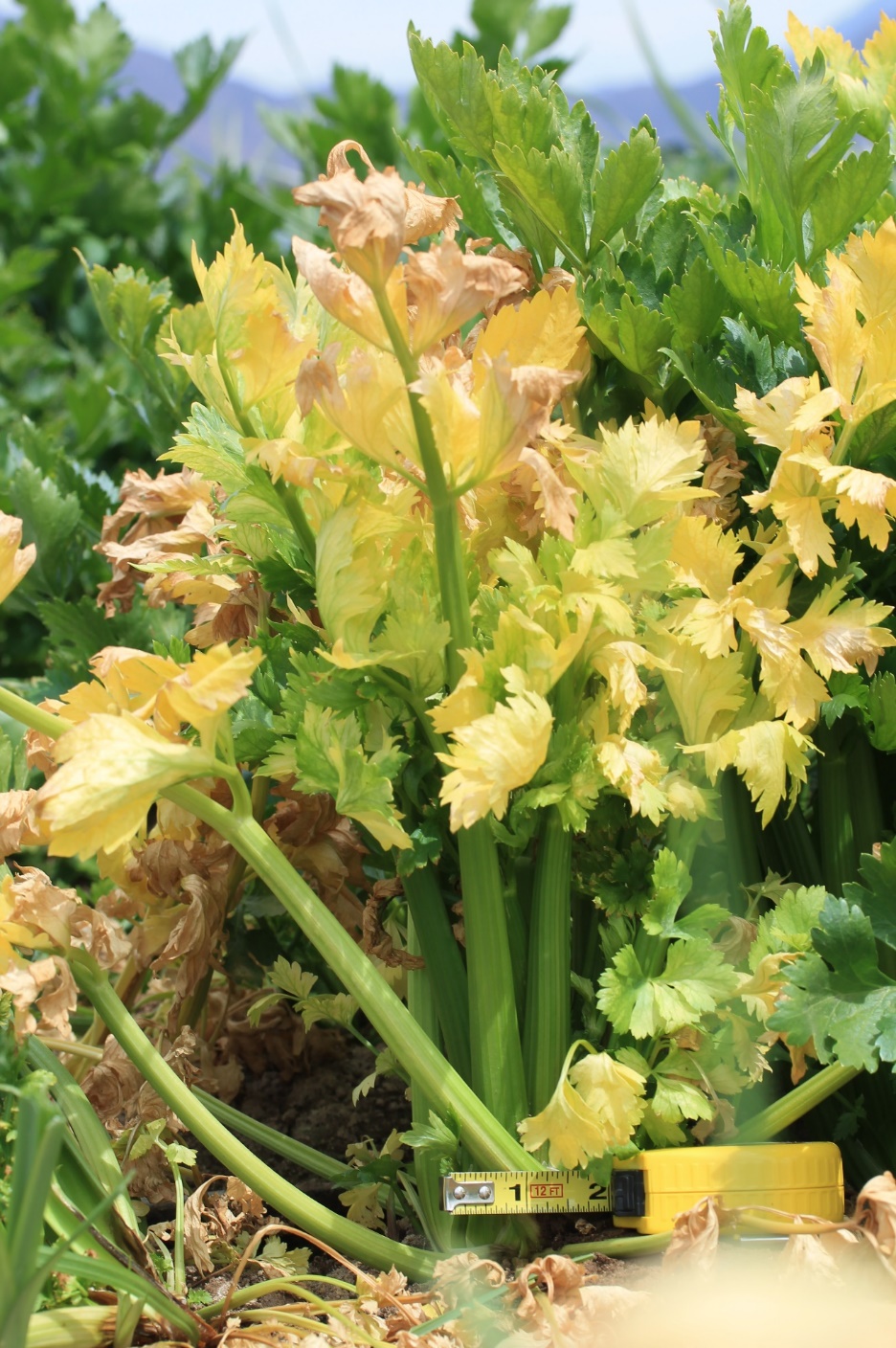 Fusarium oxysporum f. sp. apii (Foa) race 2	
Appeared in ca. 1959

Causes the disease “Fusarium yellows in celery”

The pathogen first spread in California & then to other states in the U.S. 

Foa race 2 an be controlled with resistance, e.g., cv. Challenger
C)
D)
Foa race 4	

Appeared in ca. 2011 (in Ventura Co.). Recently, also in parts of Monterey Co.

Causes the disease “Fusarium wilt of celery”

Foa race 4 is relatively unrelated to Foa race 2


Foa race 4 is more virulent than Foa race 2
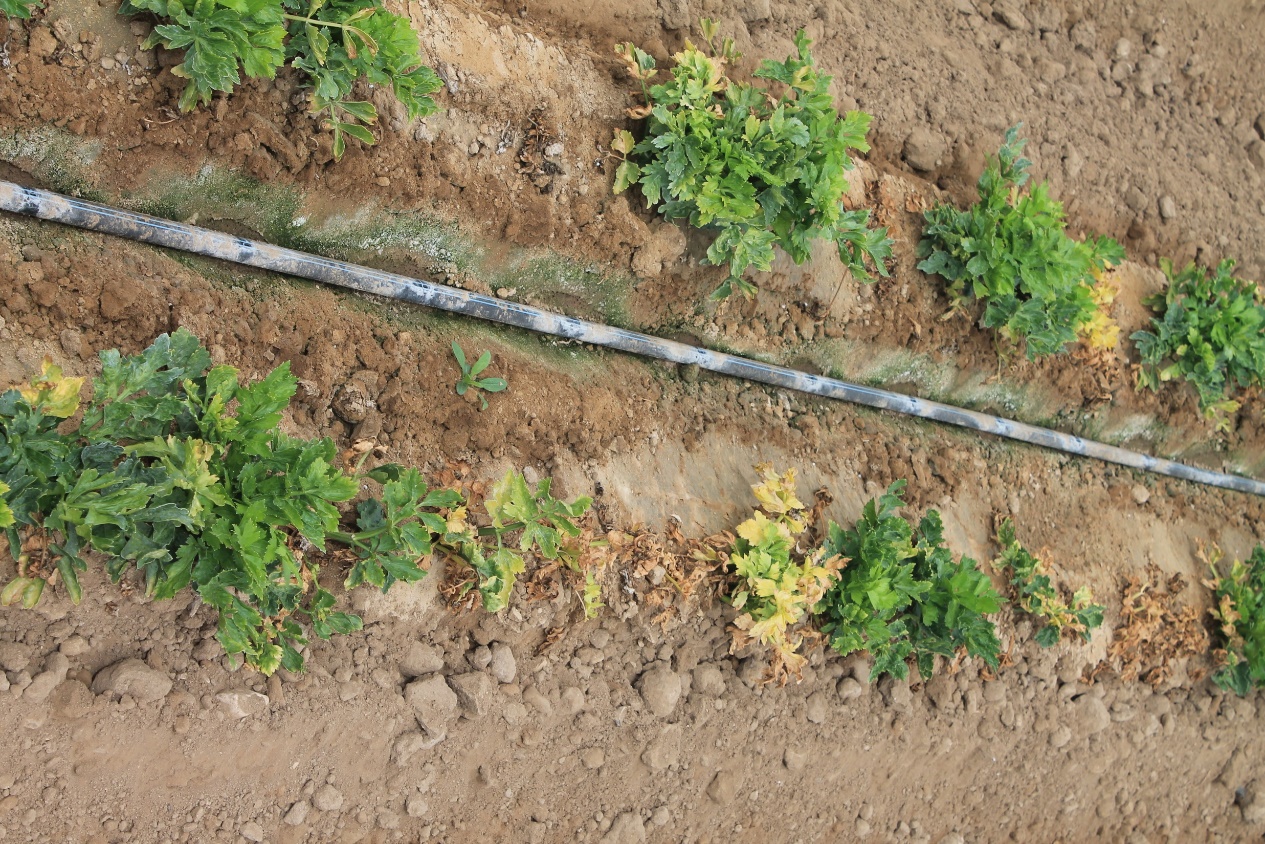 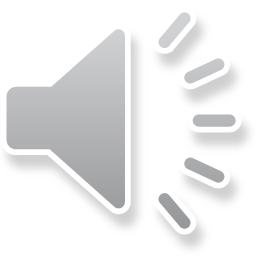 [Speaker Notes: I’ll focus on race 4 but I’ll also mention the historic work on race 2…also causes stunting. “The pathogen first spread in California  (I guess mostly from field to field on unwashed harvesting equipment that carries soil and plant debris from an infested field to a previously uninfested field). After its spread in CA, race 2 appeared in other states & in Canada (I guess from seed that was grown in infested fields, and then the dust from those fields contained inoculum that was present in some seed batches; there is no evidence of infected plant to seed transmission in celery, but certainly bits of infested dirt in seed batches could contain the pathogen….Anyway, as I’ll explain later, race 2 can currently be controlled with resistant cultivars such as Challenger or CG390.  Foa race 4…]
B)
A)
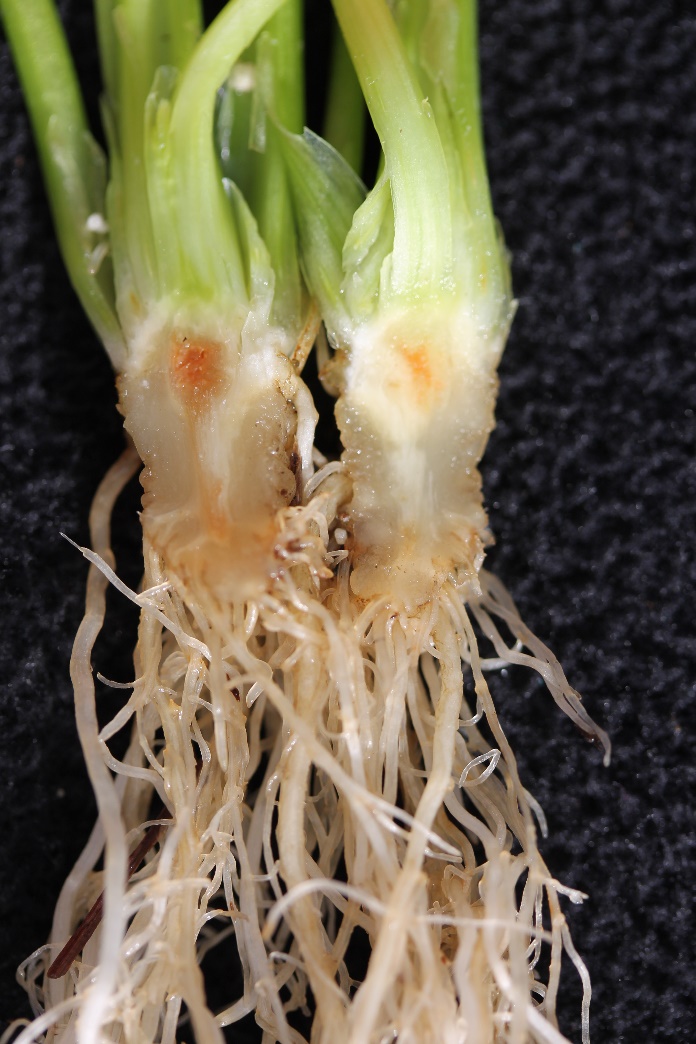 Celery responds to infection with either Foa race 4 
or race 2 by producing an orangish to brownish 
pigment in the vascular parenchyma cells
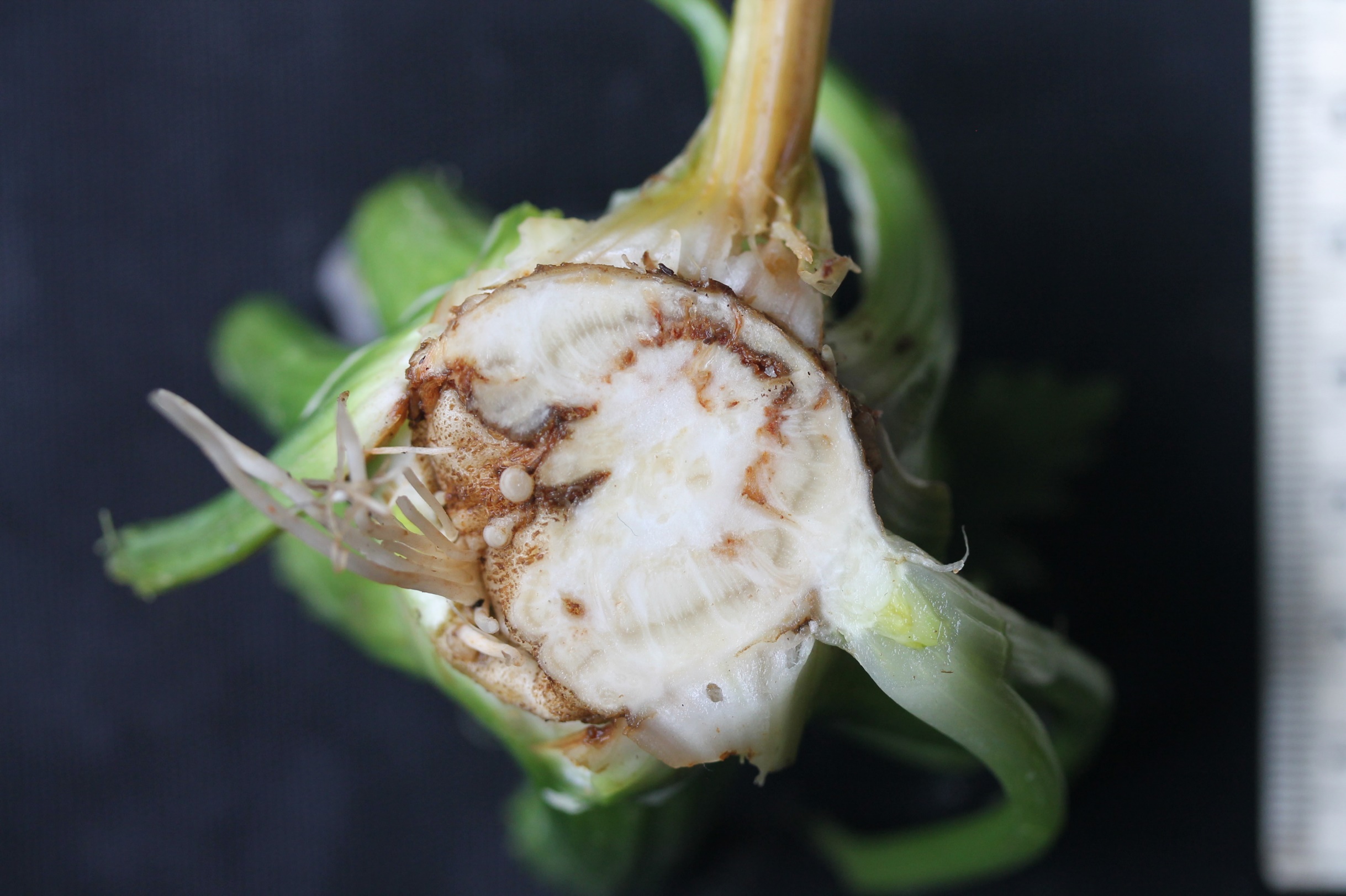 C)
D)
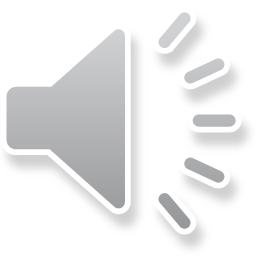 [Speaker Notes: In some respects, celery to either race 4 or race 2]
5
Differences between Foa races 2 and 4:

Race 4 is particularly virulent at temperatures greater than 72 ºF
4
Challenger
Sonora
A
3
2
Race 4
Symptoms
Race 4
Race 2
Race 2
1
Severity
ratings
0
100-
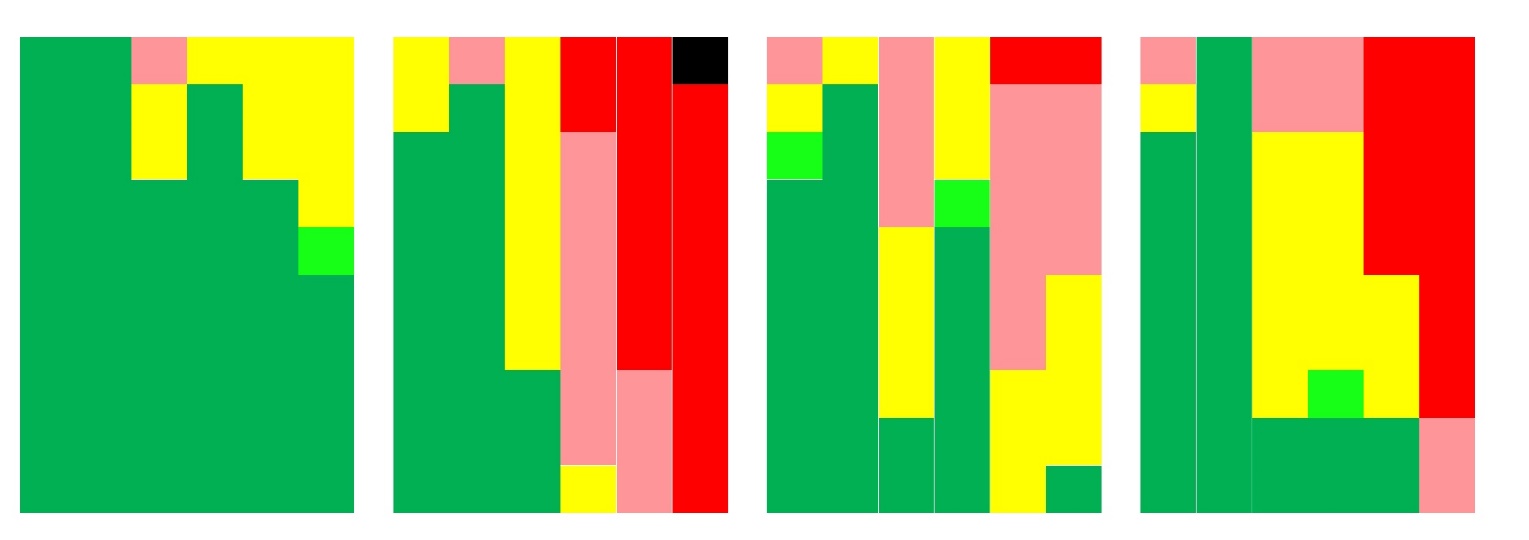 80-
60-
Plants with the indicated
 disease severity, %
40-
Sonora
Challenger
B
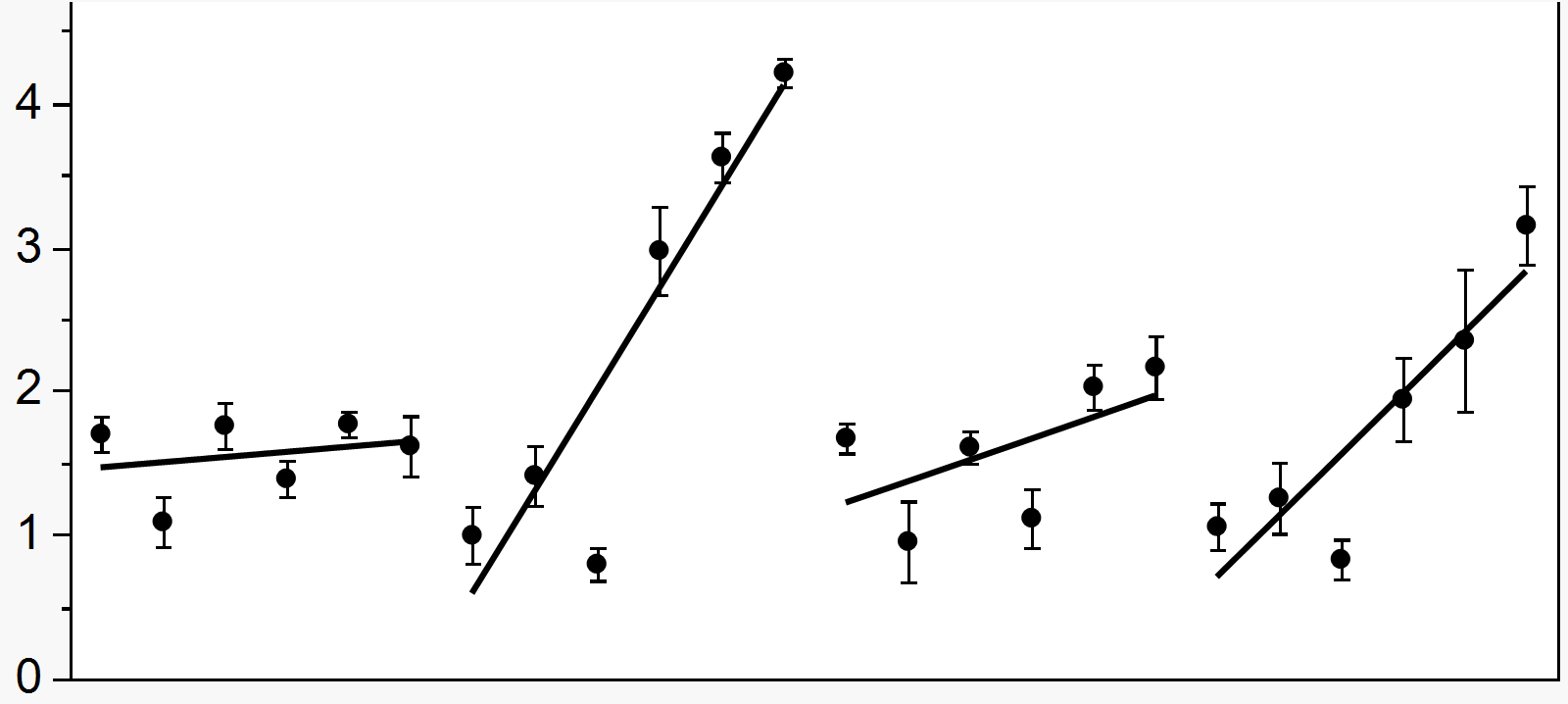 Race 4
Race 4
Race 2
Race 2
20-
Fungal growth
 in crowns
0-
Temperature, ⁰C
24
16
16
20
24
20
24
24
20
16
20
16
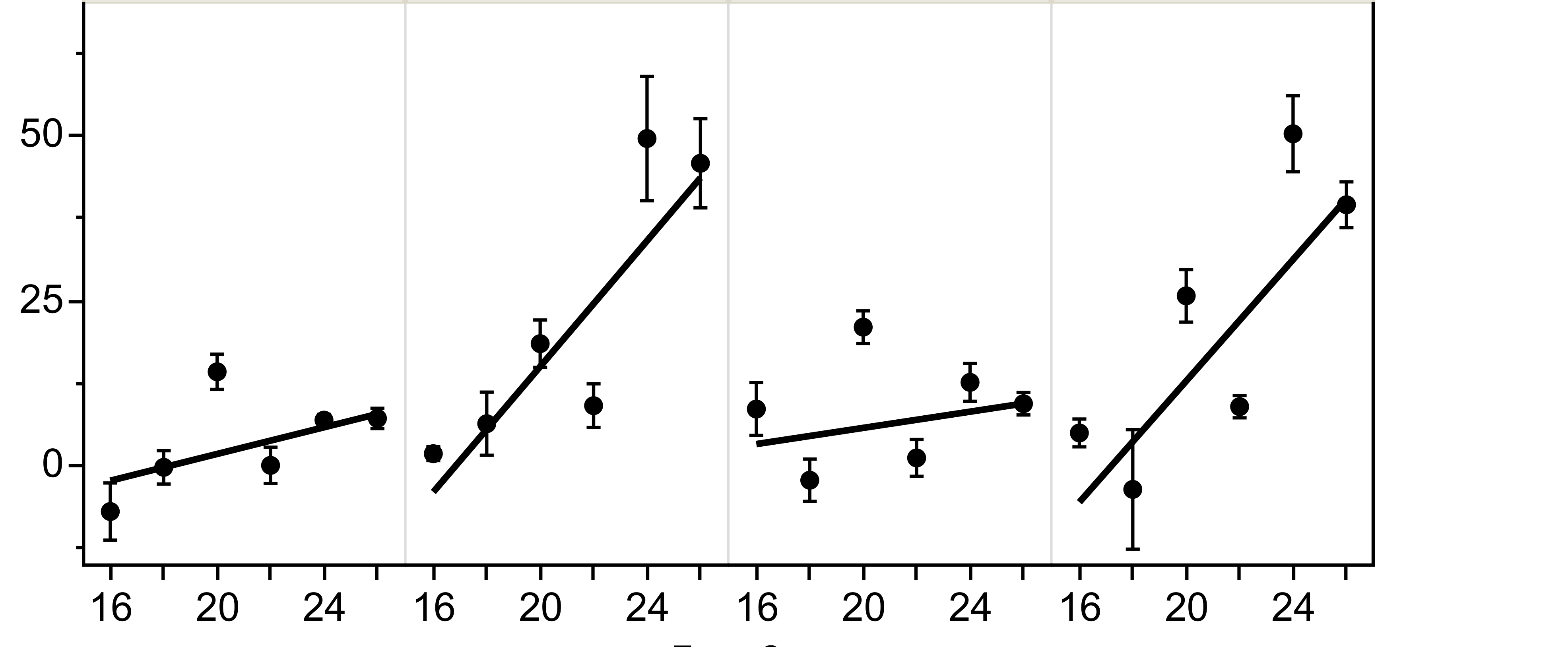 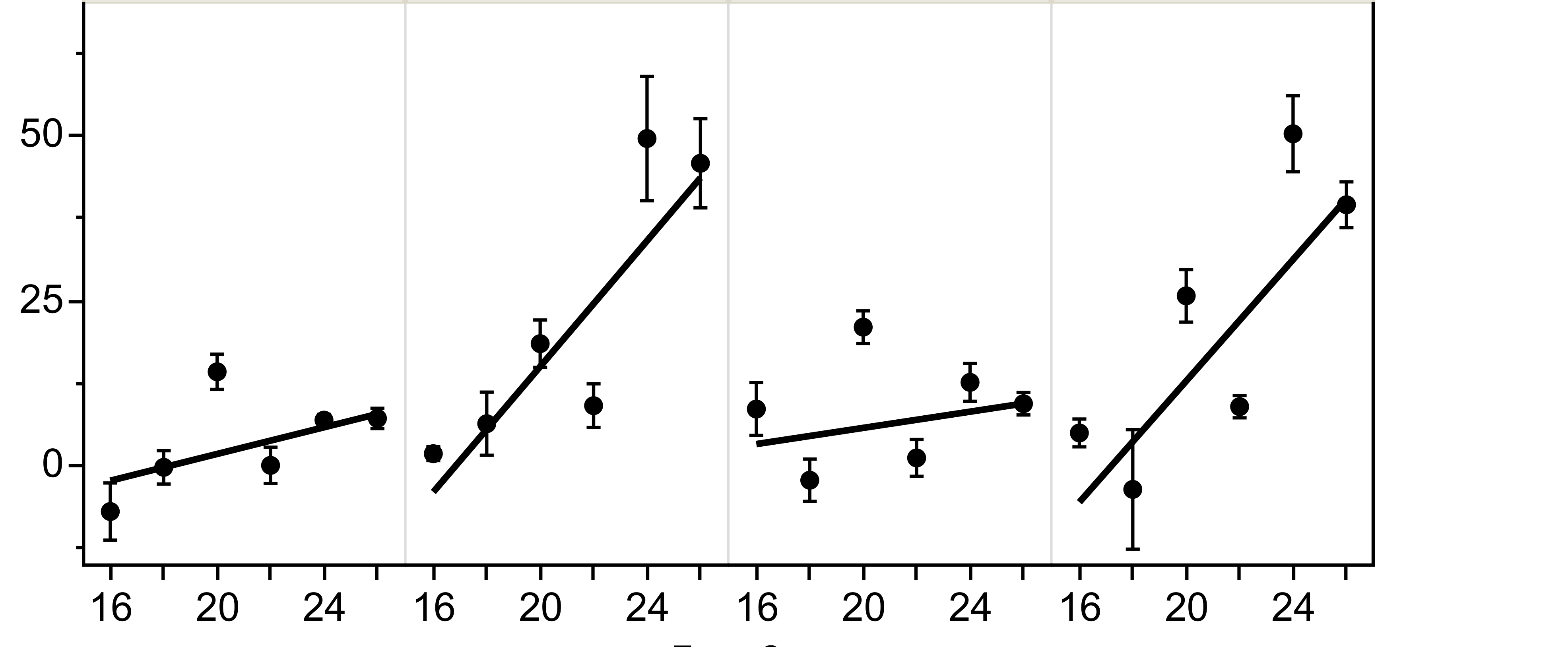 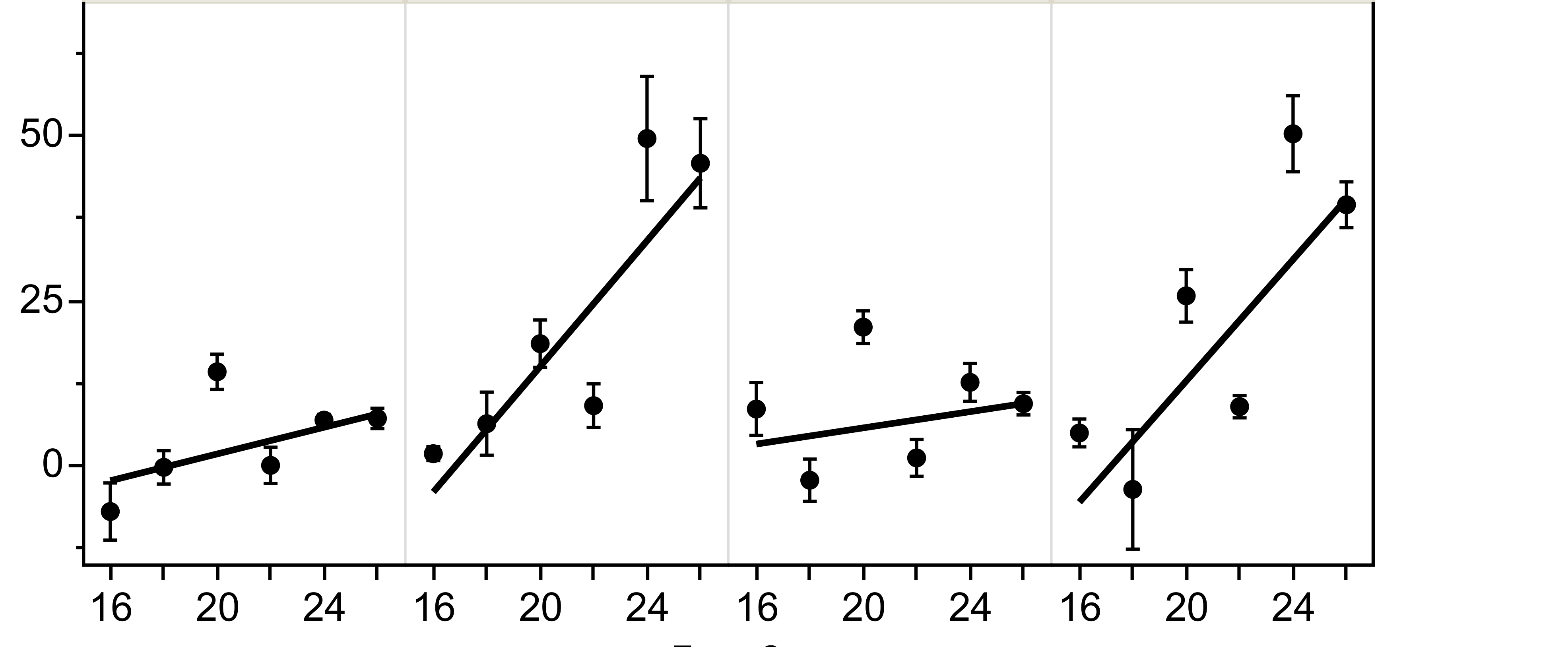 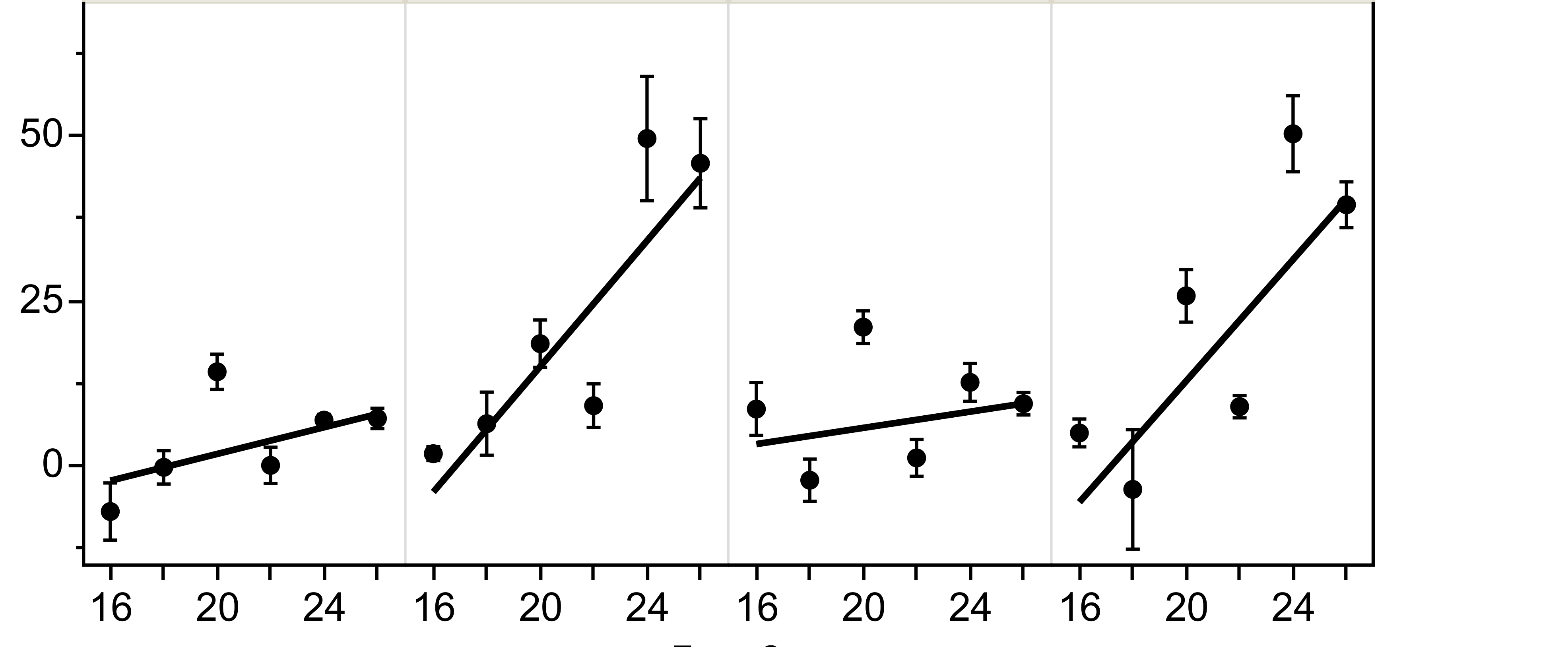 Log (fg Foa race 2 or 4
 per ng celery DNA)
No. Foa cells per 1,000 celery cells
-1000
-100
0
C
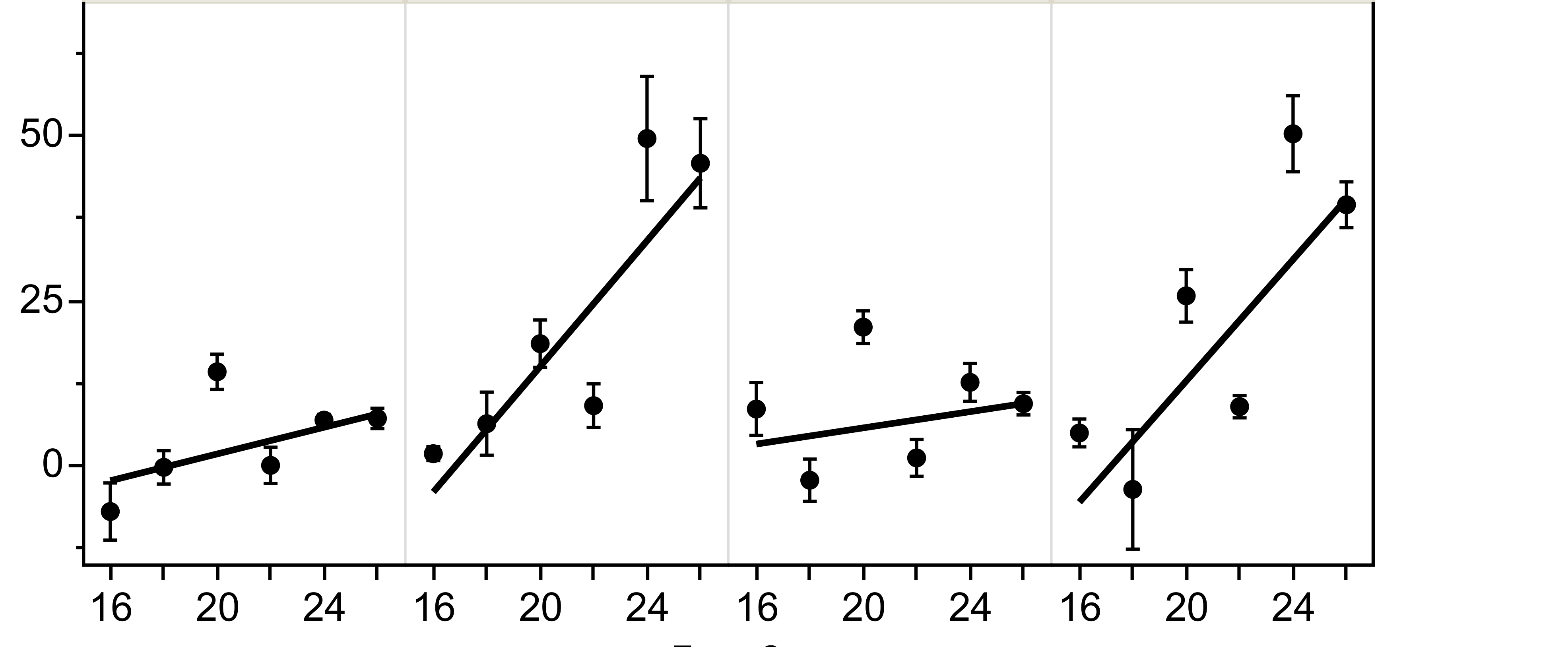 -10
Extent of stunting
 in celery
-1
Reduction in plant height, %
Kaur et al. 
2022
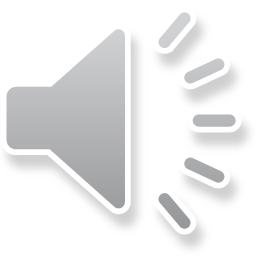 Temperatures from 61 ºF to 79 ºF
Temperature, ⁰C
[Speaker Notes: LE: replace w F axis]
Celeriac: A. 
graveolens var.
rapaceum
Celery: Apium 
graveolens var.
dulce
Cutting celery/smallage: A. 
graveolens var.
secalinum
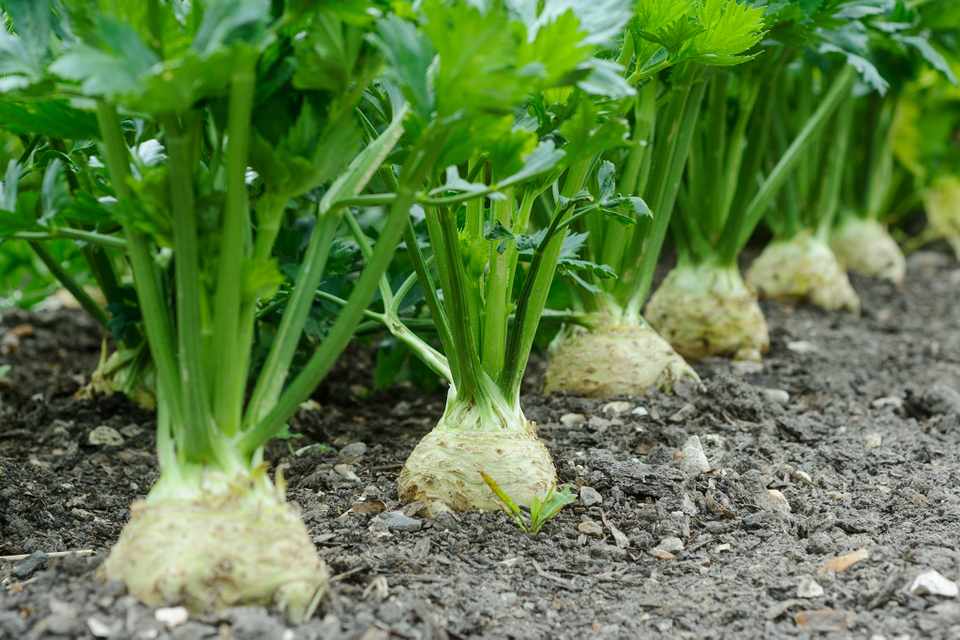 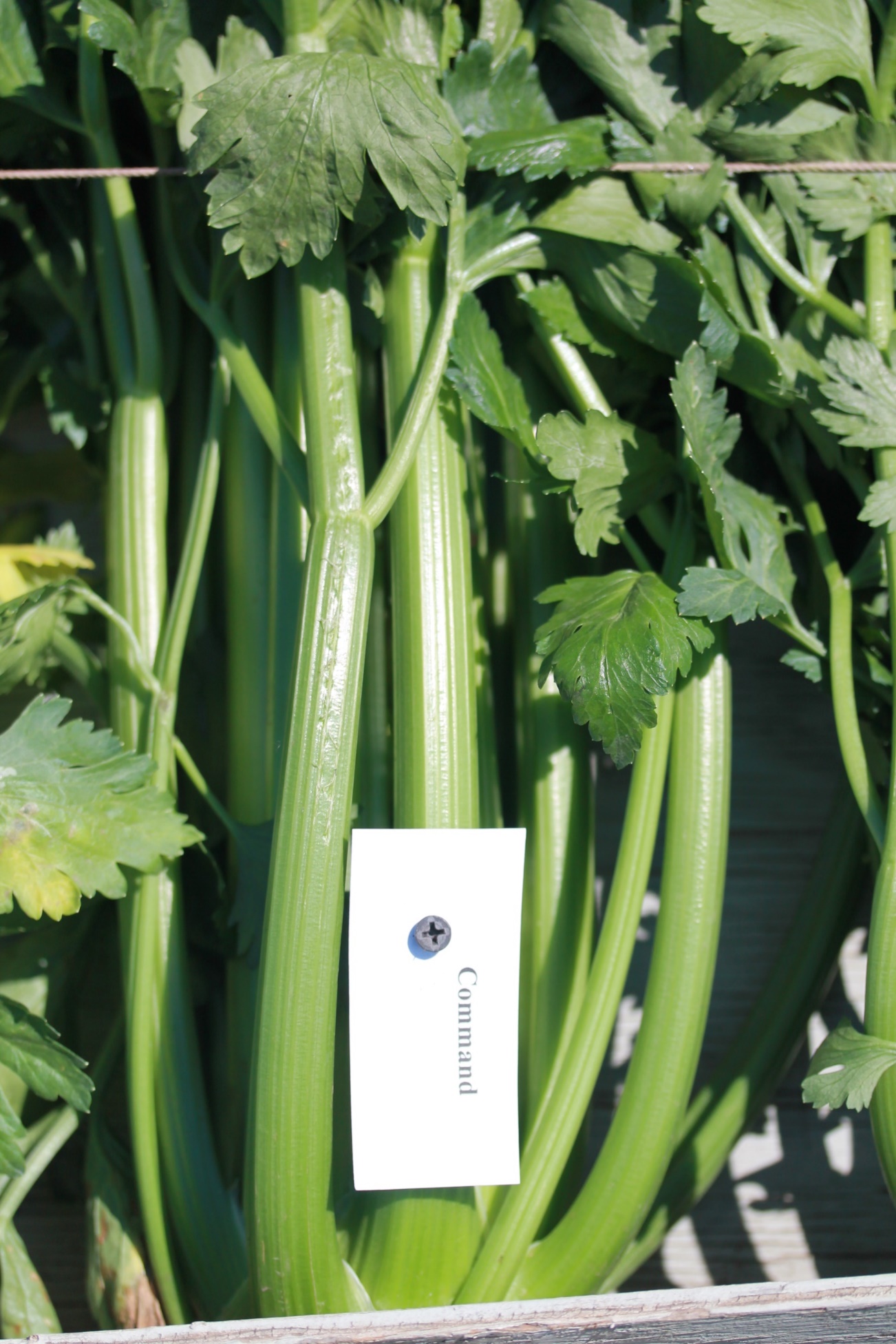 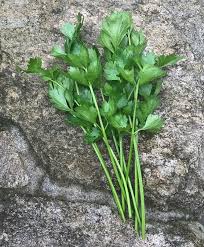 Wild Progenitor: Apium 
graveolens  var. graveolens (may also be used for seed for spice)
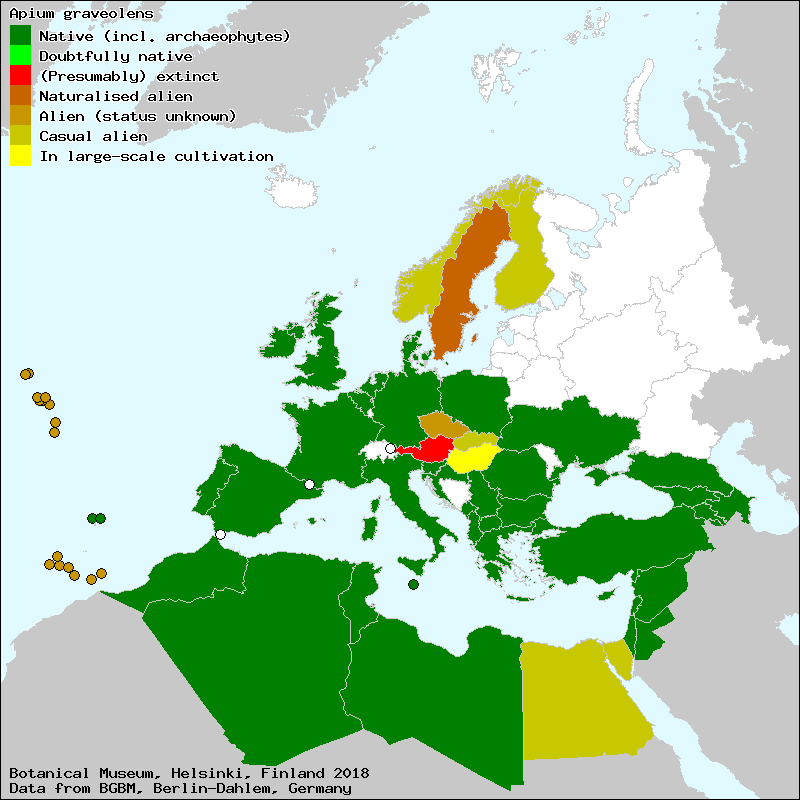 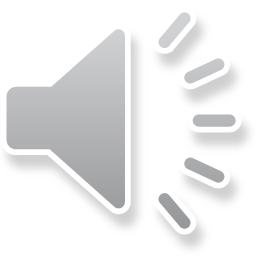 https://www.gardenersworld.com/plants/apium-graveolens-var-rapaceum/
[Speaker Notes: The most common strategy for finding genes for resistance to a pathogen is to see if any sexually-compatible relatives have genes for resistance. The wild plant that was domesticated into celery is called Apium graveolens var. graveolens. The wild species was actually domesticated into three plants…]
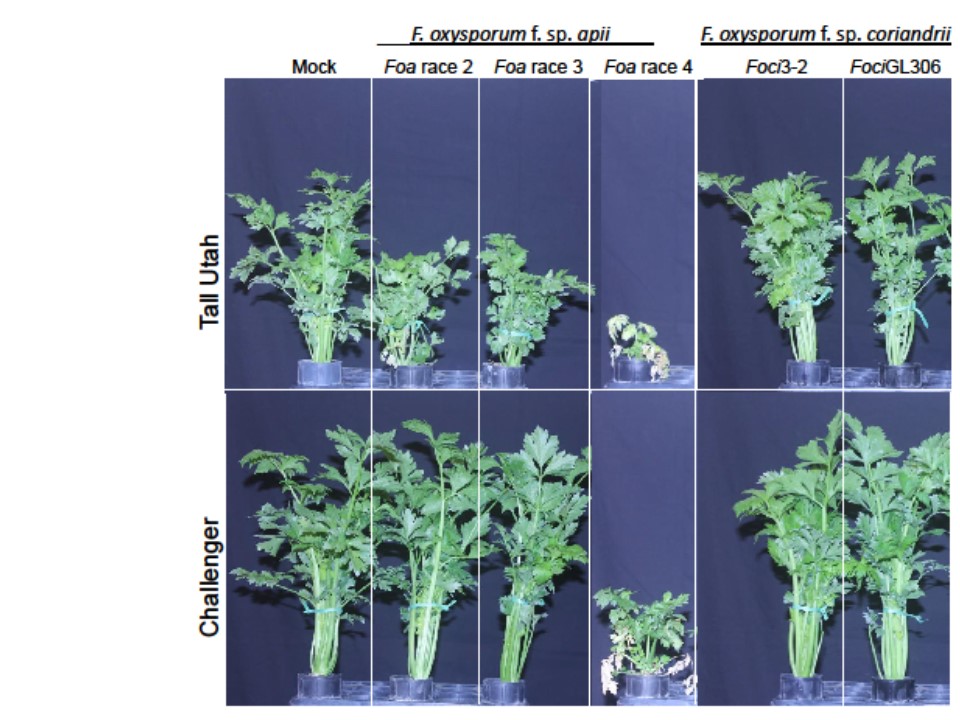 Breeding for Foa 
race 2 resistance
Celeriac X
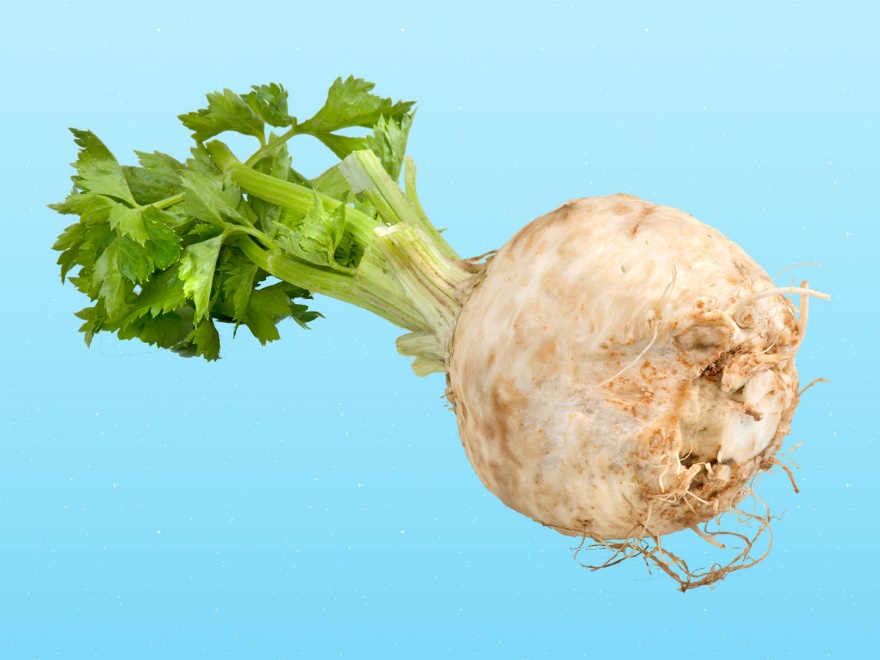 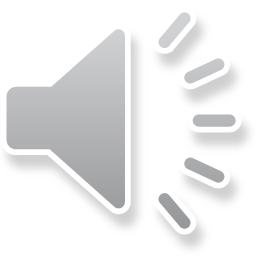 Henry et al. 2020
[Speaker Notes: The Tall Utah cultivars were introduced starting in the 1950’s. There are actually many variations of Tall Utah cultivars, but they’re basically all susceptible to race 2 (and also race 3, which has never been important. Back in the 1980’s researchers at UC Davis crossed a celeriac with a Tall Uah. This germplasm was developed in the private sector into the cultivar Challenger, which is resistant to race 2 (and race 3). But both Challenger & Tall Utah are susceptible to race 4.]
Some cultivars from the CCRAB trial in Camarillo, CA in Nov. 2013 in soil with F. oxysporum f. sp. apii race 2
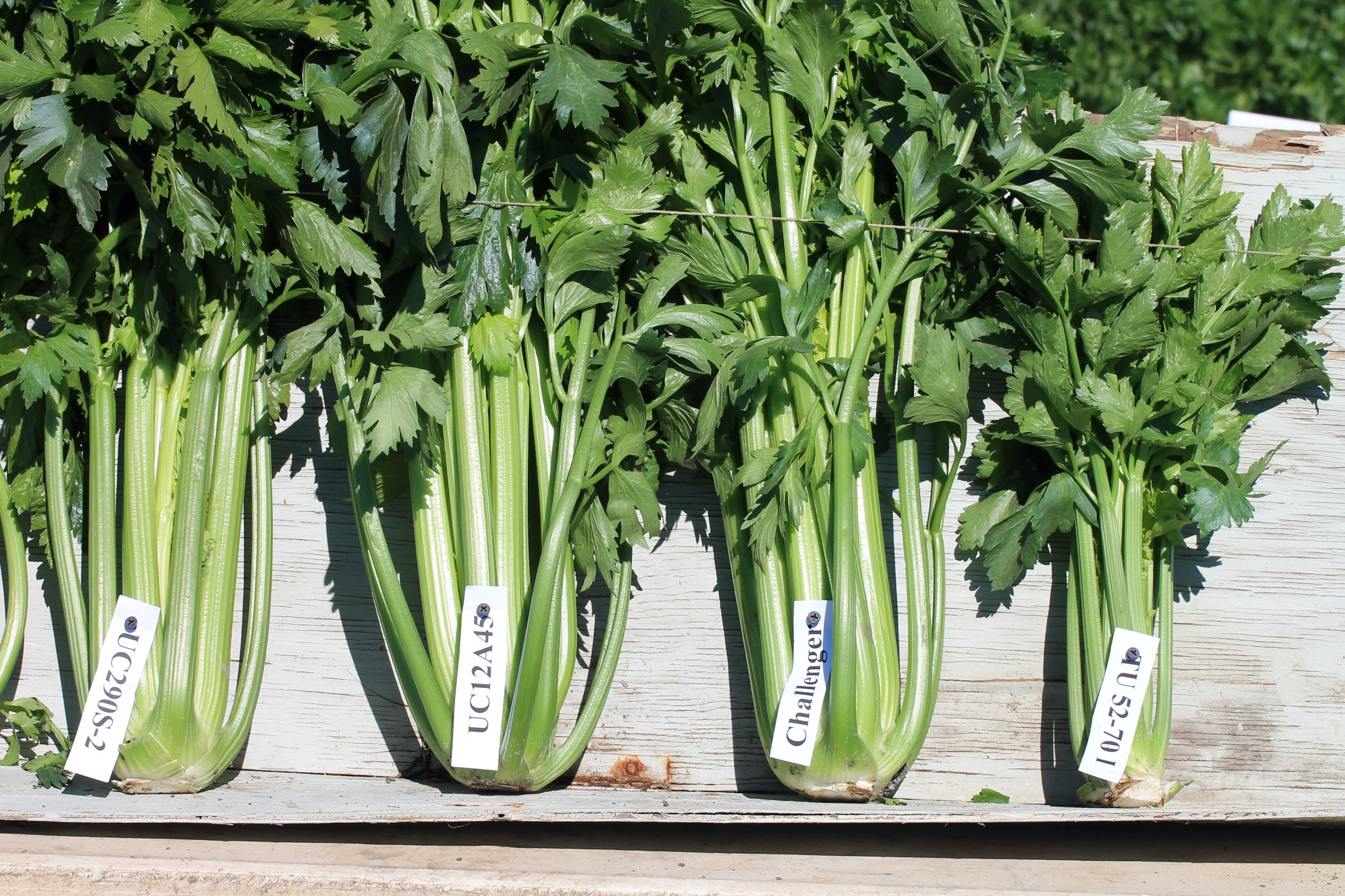 Fusarium-susceptible
Tall Utah 52-70 Improved
A commercial, Fusarium-resistant variety developed using material from the UC Davis Breeding Program
Two of the Fusarium-tolerant varieties that were bred by the UC Davis Breeding Program: UC390S-2 & UC12A45
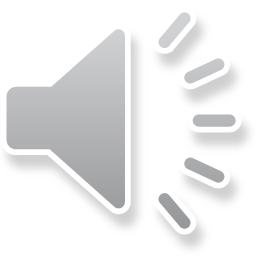 [Speaker Notes: The slide is from a 2013 CCRAB trial in Salinas, in race 2-infested soil. You can see the impact of race 2 on Tall Utah, compared with Challenger, and some other UC Davis lines with the same resistance genes that are in Challenger.]
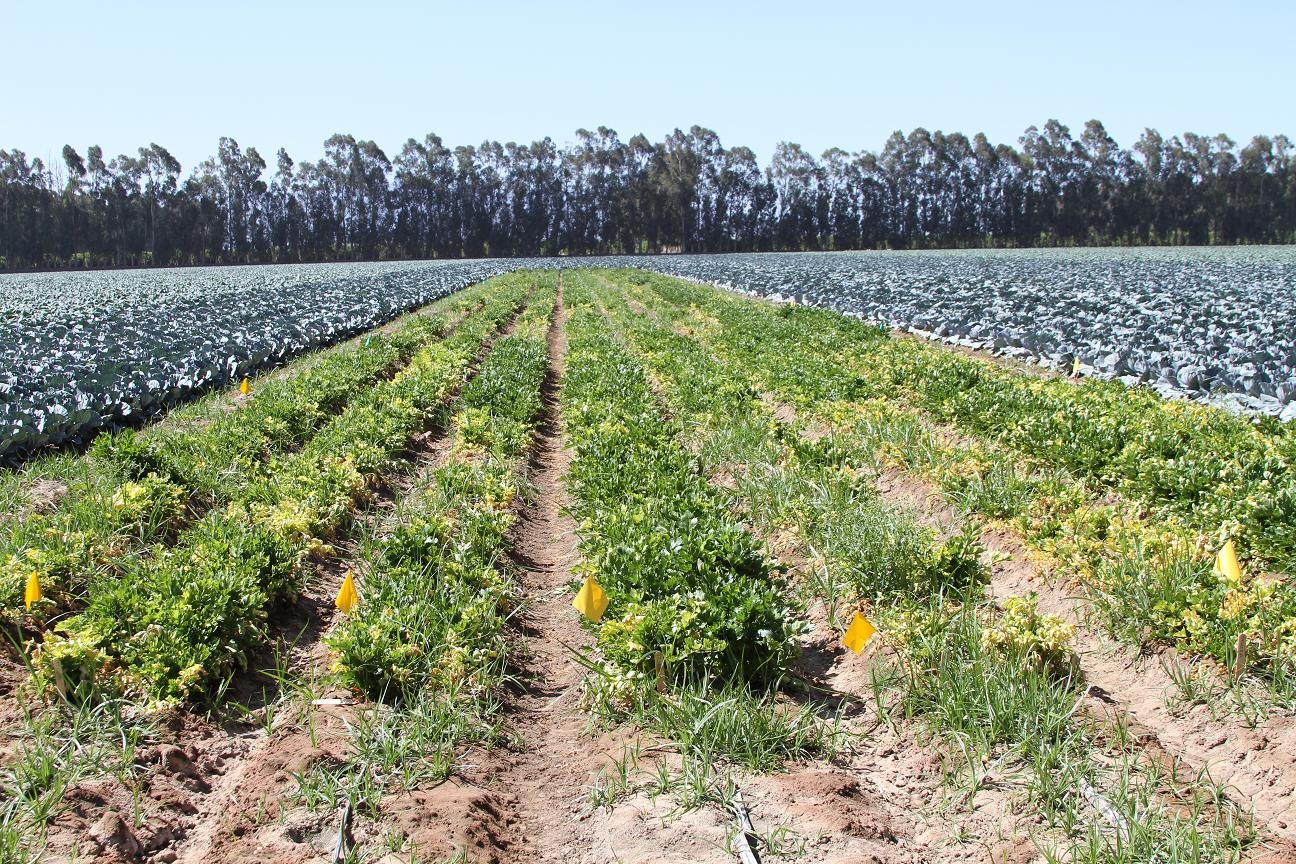 Camarillo, Celery Research Advisory Board trial, 28 May 2013
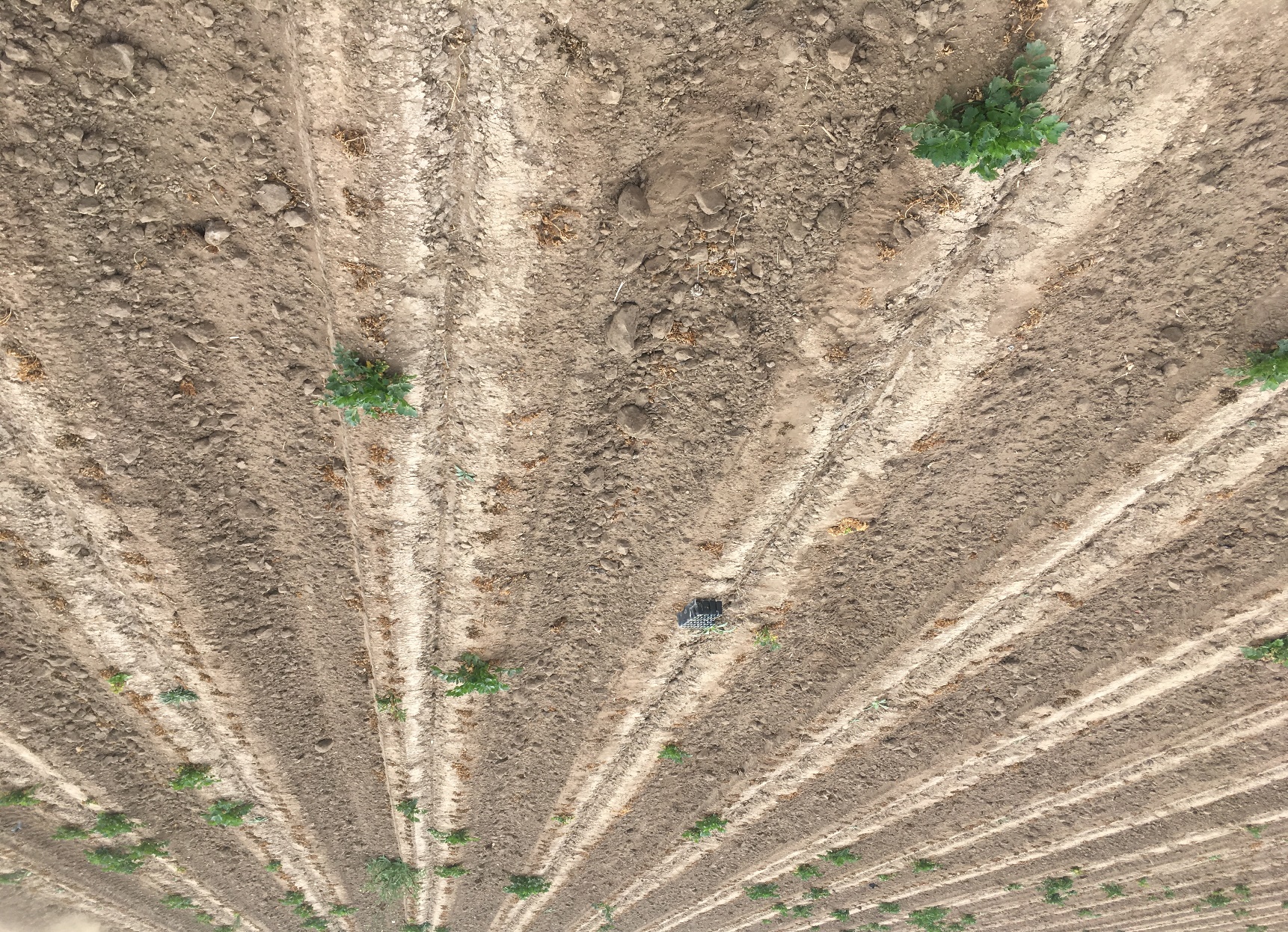 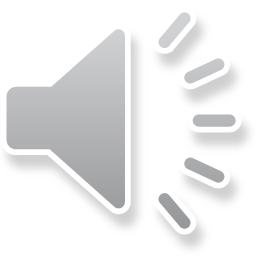 Results: We identified a new race (“race 4”) of Fusarium oxysporum f. sp. apii that is highly virulent on all tested celery cultivars (with some resistance in Rijk Zwaan’s Earthrace RZ F1)
[Speaker Notes: This is a picture from a CCRAB trial in 2013 in Camarillo (often called Oxnard) in Ventura Co.. Nothing in the trial was resistant, and it was the first evidence that there was a new pathogen.]
Parents of F1 in

Foa race 4-infested soil
Susceptible
Resistant
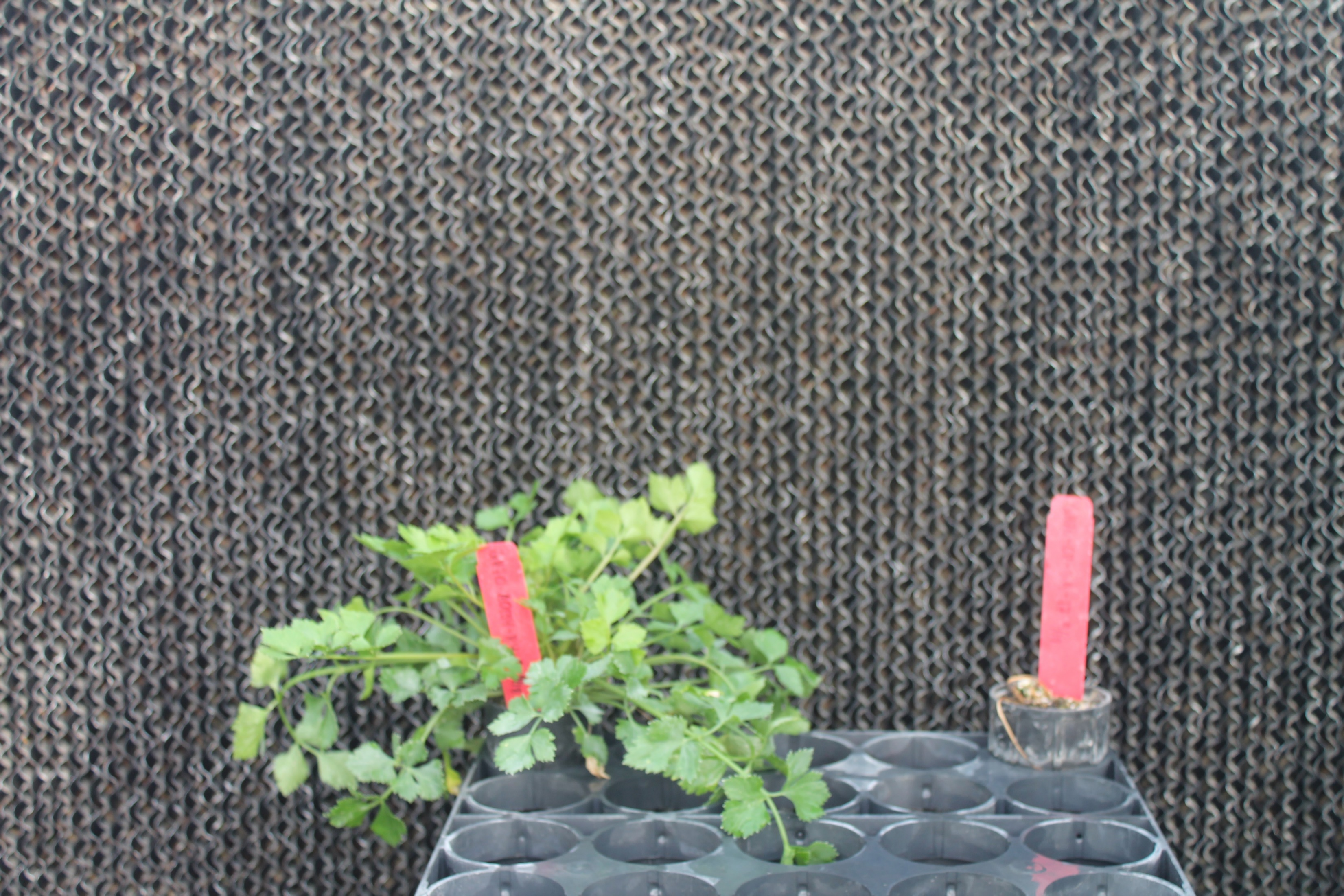 A0134, =PI 181714
cv. Challenger
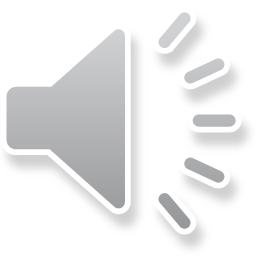 “Celeriac”
cv. Challenger
[Speaker Notes: The most common strategy for finding genes for resistance to a pathogen is to see if any typically R4 inoc 2 parents of F1-A0134 celeriacL Challenger Rno2

[In 76-crosses, Challenger female
In 77-crosses, A0134 female]]
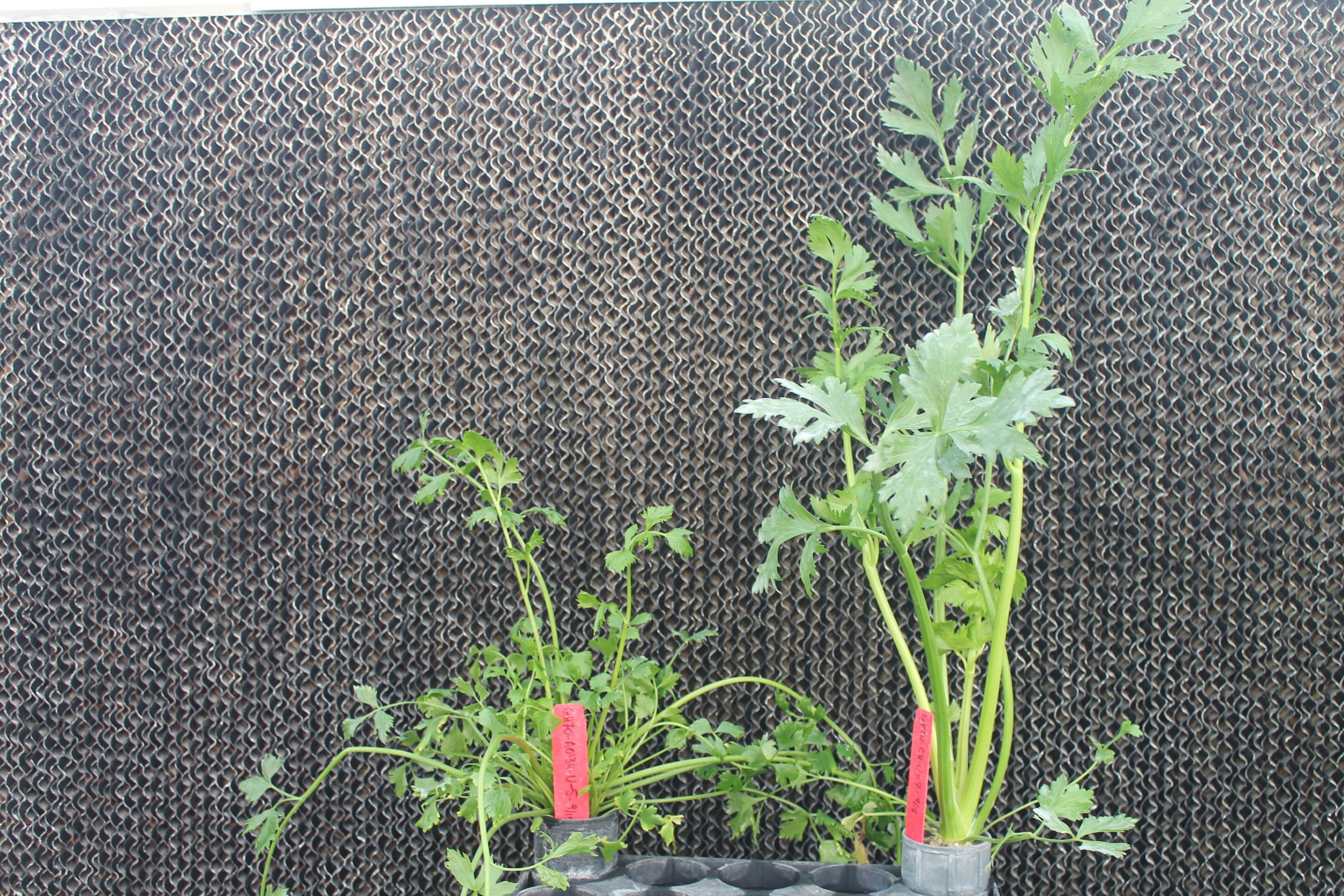 Parents of F1

Uninfested soil
“Celeriac”A0134
cv. Challenger
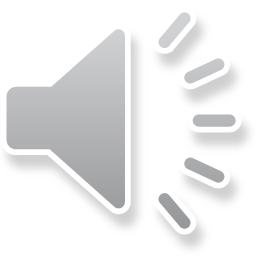 [Speaker Notes: 2 parents of F1-A0134 celeriacL Challenger Rno3 both U]
Parents of F1 in Foa race 4-infested and uninfested soil
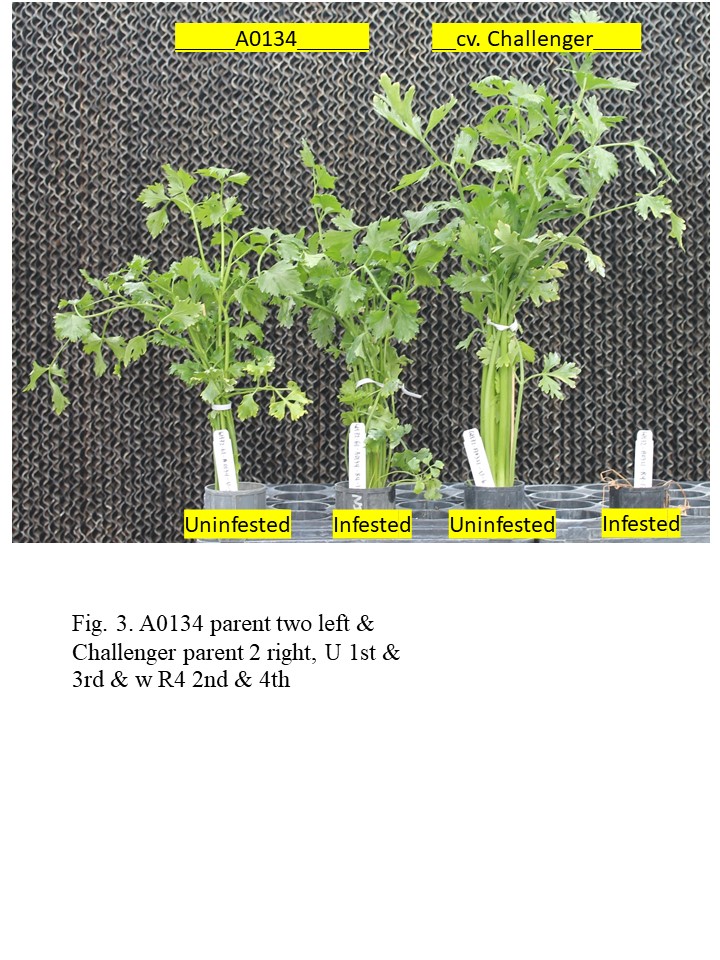 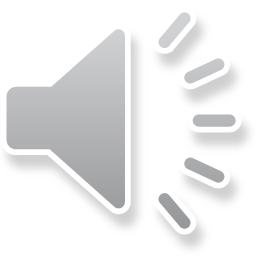 [Speaker Notes: The two Apium graveolens parents in the greenhouse in either uninfested or soil infested with Foa race 4. The Foa race 4-resistant A0134 in infested soil is barely affected while the susceptible cv. Challenger on the far right is dead.]
A0134/
PI 181714
__A0134__
Challenger
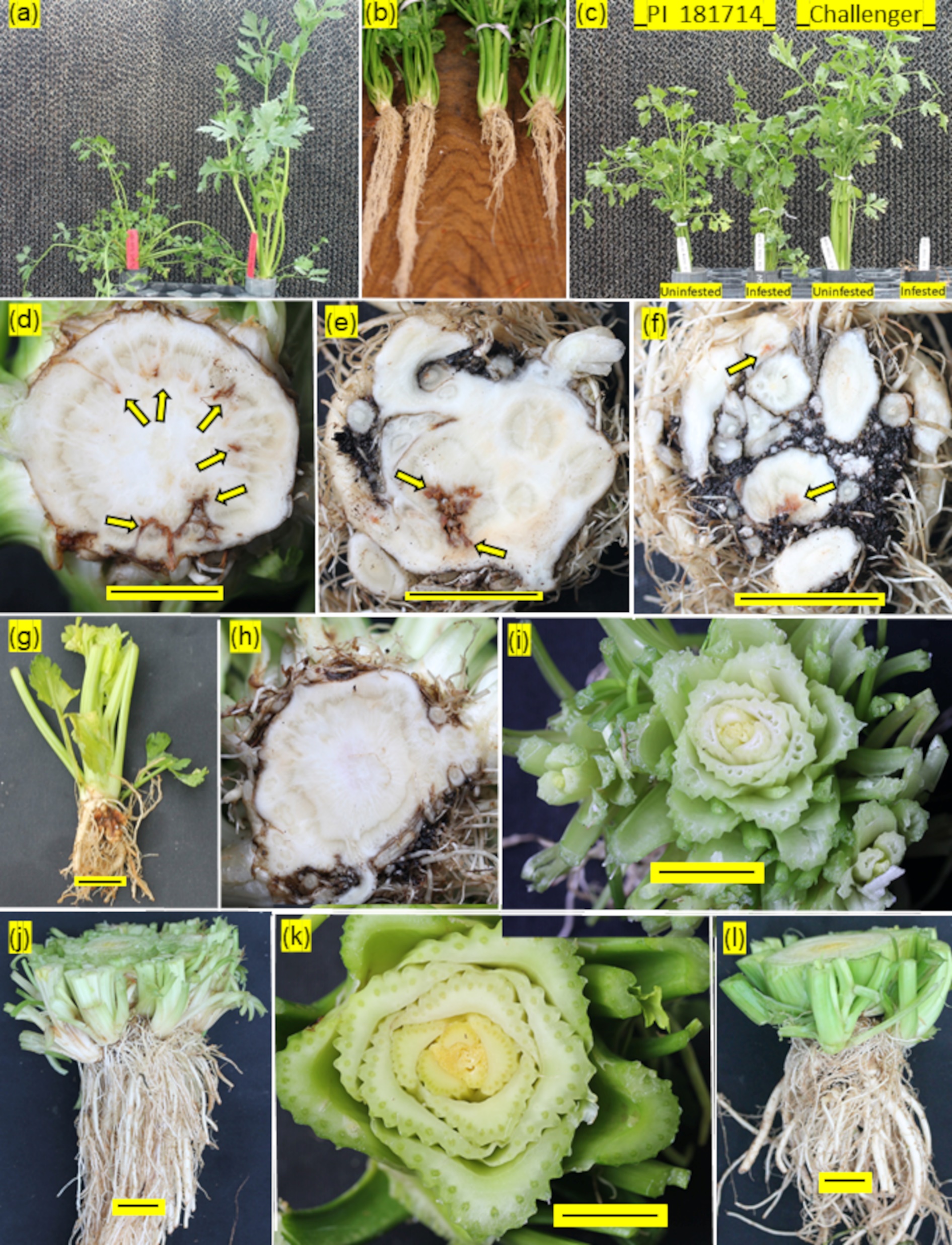 race 4
race 4
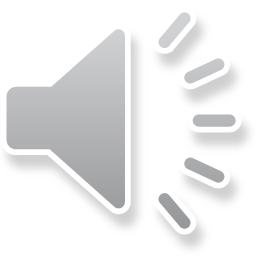 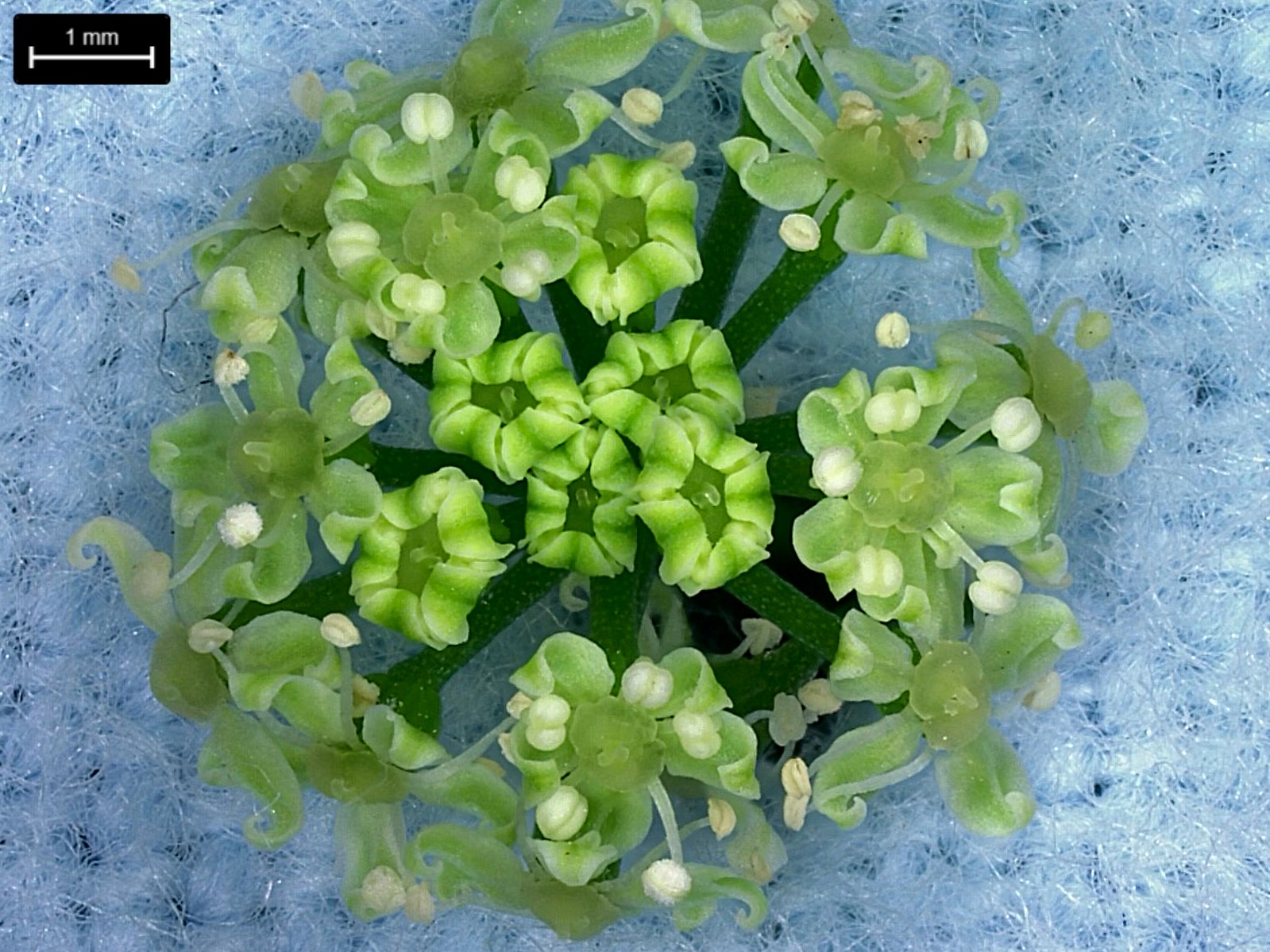 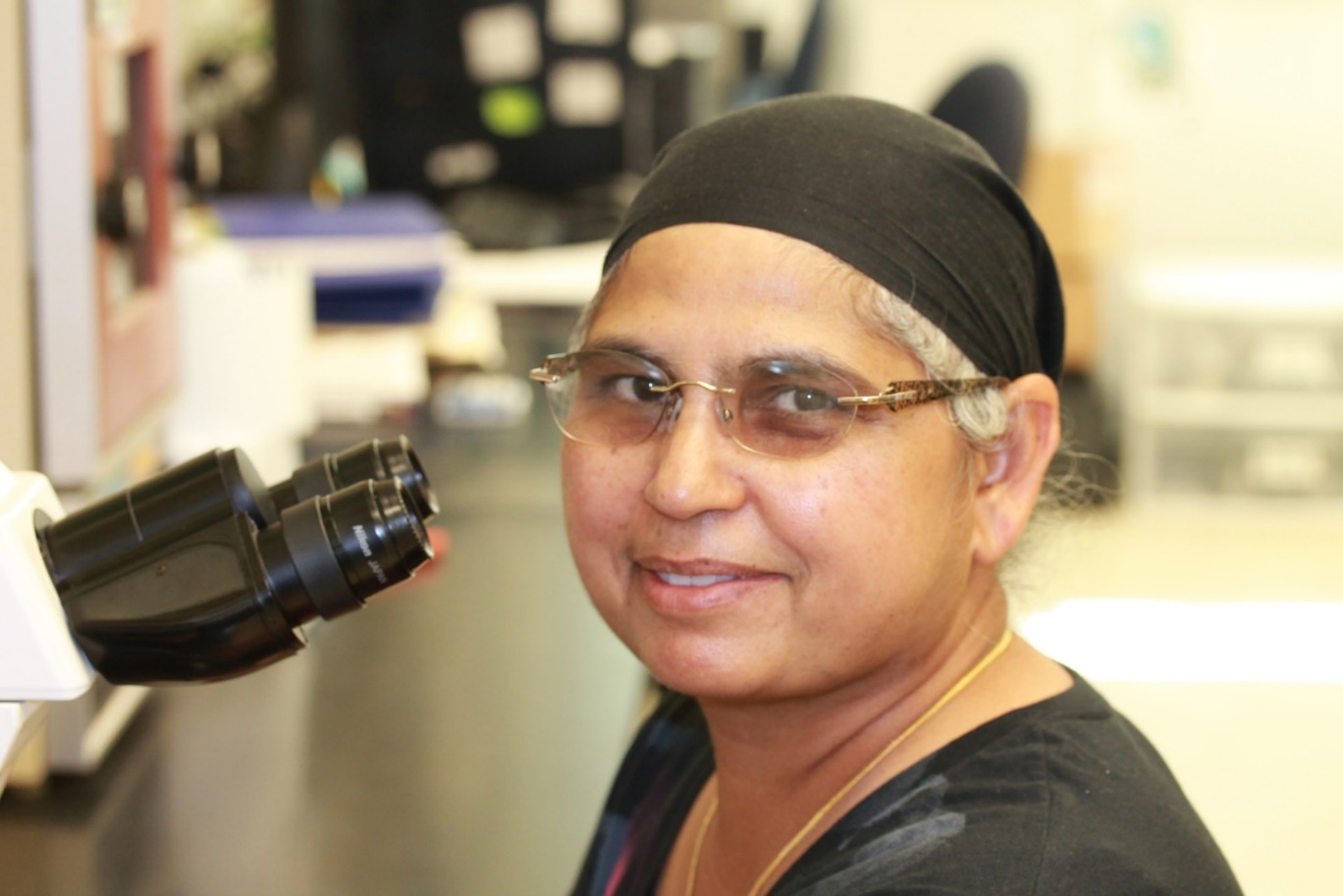 Dr. Sukhwinder Kaur
Development of resistant germplasm to Foa race 4
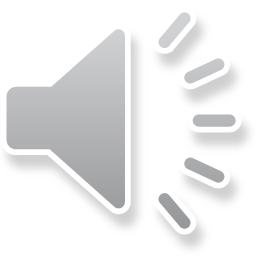 [Speaker Notes: Celery flowers are bisexual but protoandrous (pollen matures before the stigma is receptive)
Species is moderately outcrossing,
Celery diploid, 11 chromosomes]
Our germplasm
2 parents (each presumably homozygous at every locus): 

Challenger (celery-type, FoaR4S, FoaR2R) X 
      A0134 (not celery-type, FoaR4R, FoaR2R)
F1 (assuming each parent is inbred/homozygous, then the F1 are heterozygous at every locus that differs between the two parents
An individual F1 plant that is selfed, produces a population of F1S1. We selected resistant individuals with celery type.
An individual F1S1 plant that is selfed, produces a population of F1S2. We selected resistant individuals with celery type.
An individual F1S2 plant that is selfed, produces a population of F1S3. We selected a resistant population.
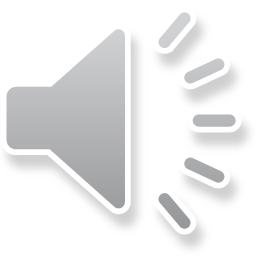 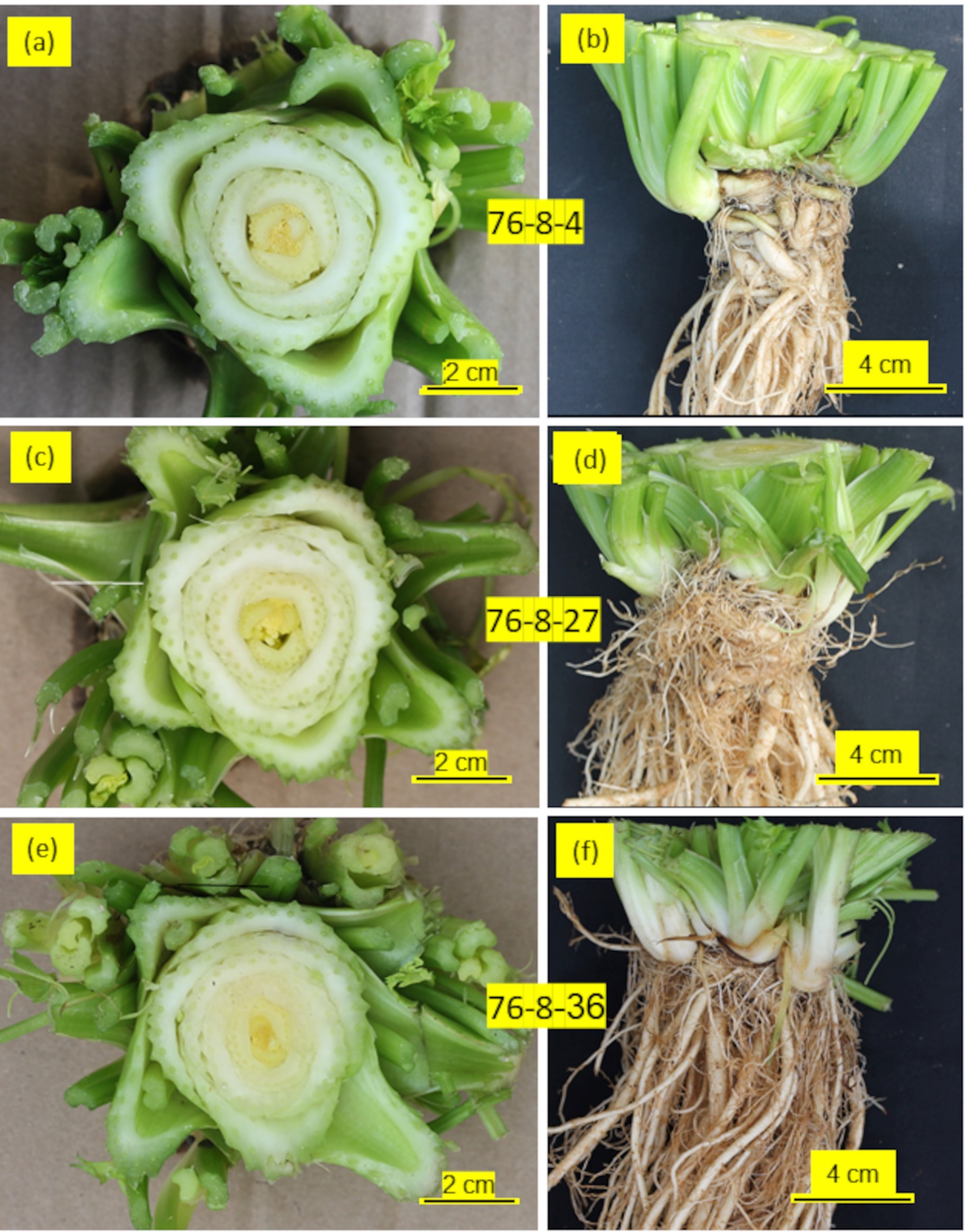 Representative plants from our field trial in
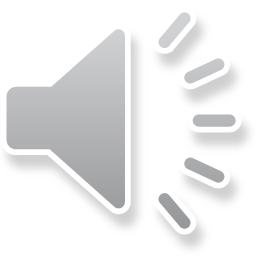 Results of one of two mini-trials in Foa race 4-infested soil in Camarillo in 2021
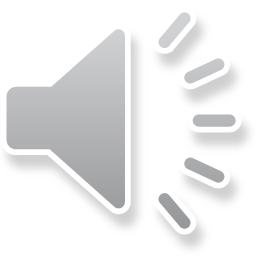 Representatives from the CCRAB field trial in Salinas, CA in 2021 in Foa race 2-infested soil
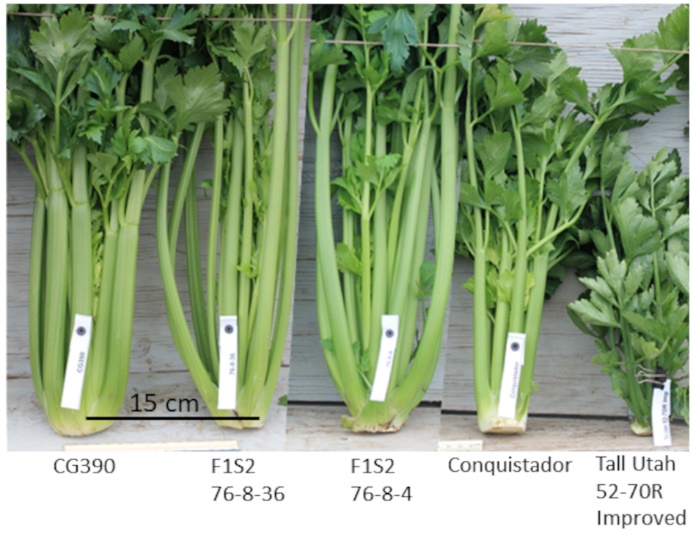 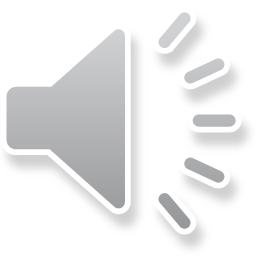 [Speaker Notes: [Field-grown plants from the CCRAB trial in Foa race 2-infested soil in Santa Maria, CA in 2021. From left to right: CG390, a Challenger-like cultivar; F1S2 76-8-36; F1S2 76-8-4; Conquistador, which is moderately Foa race 2-susceptible; and Tall Utah 52-70R Improved, which is highly Foa race 2-susceptible. As expected, our selected F1S2 lines are Foa race 2-resistant (because both of their parents are race 2-resistant). Our F1S2 are not completely “celery type.” However, because commercial breeders will have to “introgress” race 4 (and if they want race 2)-disease resistance into their commercial lines over the course of several generations, they should be able to select for recombinants with both disease resistance from our lines and celery-type from their lines, ]]
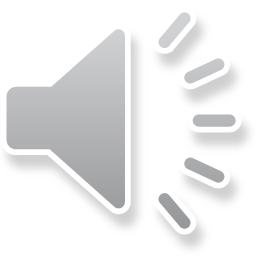 [Speaker Notes: aEach trial also had 5 uninfested plants/family; all of the uninfested plants had a vd rating of 0 (data not shown). All plants in both the uninfested and infested treatments had solid petioles, expcept for all the plants in the A. graveolens PI 181714 parent, which had non-solid petioles.
bDisease scores are as follows: 0, asymptomatic; 1, some discoloration characteristic of Foa in the fine roots, but none elsewhere; 2, some characteristic discoloration in the main roots but none in the crown; 3, characteristic discoloration in the crown vasculature but on < 1/4 of the vascular ring; 4, characteristic discoloration in the crown vasculature on > 1/4 of the vascular ring; and 5, plant dead. 
cExcept for the dead plants (vd=5) in the cv. Challenger treatment, all plants were scored as either celery-type, celeriac-type, or an intermediate type.  Celery petioles are wider and fewer than celeriac petioles, which are more numerous and less wide. The number of plants in the intermediate type can be calculated.]
The parents, F1S1 76-8, three F1S2, and F1S3 76-8-36-124: the percentage with symptoms of Fusarium wilt in Foa race 4-infested soil, and celery vs. celeriac type in a greenhouse trial.
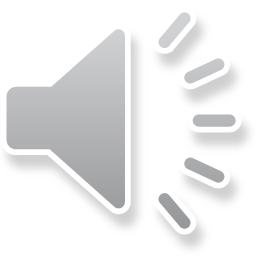 Epstein & Kaur, In press
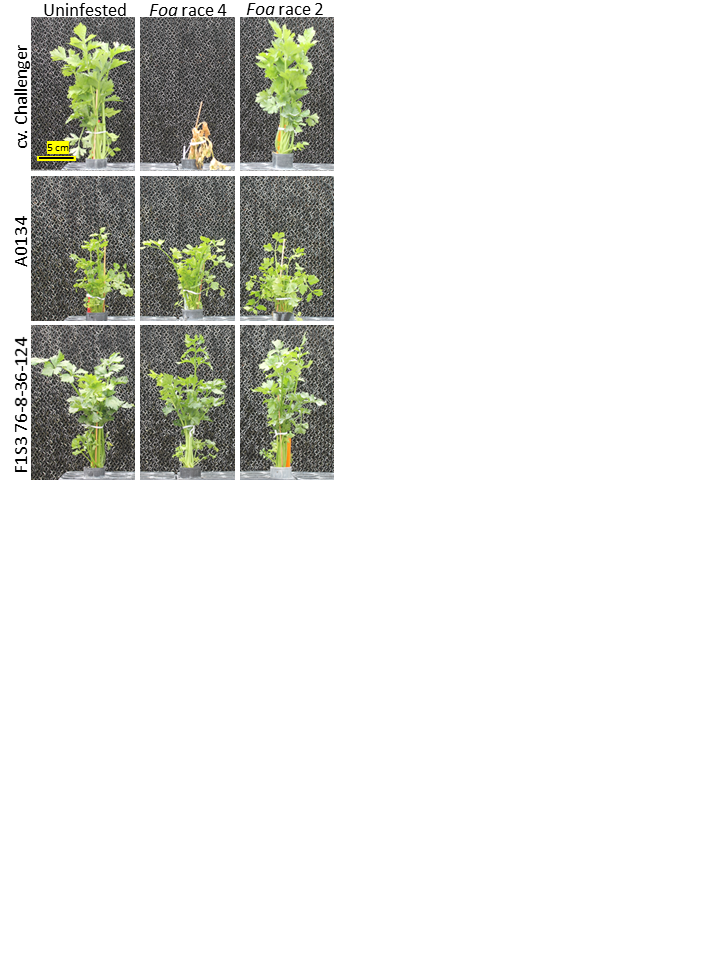 Conclusion: We have  germplasm that is fixed for Foa race 4 (& Foa race 2) resistance
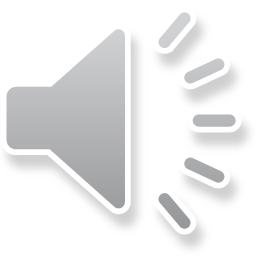 [Speaker Notes: Representative plants from a greenhouse trial 35 days after transplantation into soil that was either uninfested (left), or infested with Foa race 4 (middle) or Foa race 2 (right). The genotypes are of the two parents (celery cv. Challenger and Apium graveolens A0134), and their progeny F1S3 76-8-36-124, which is fixed/homozygous for Foa race 4 (and race 2) resistance.]
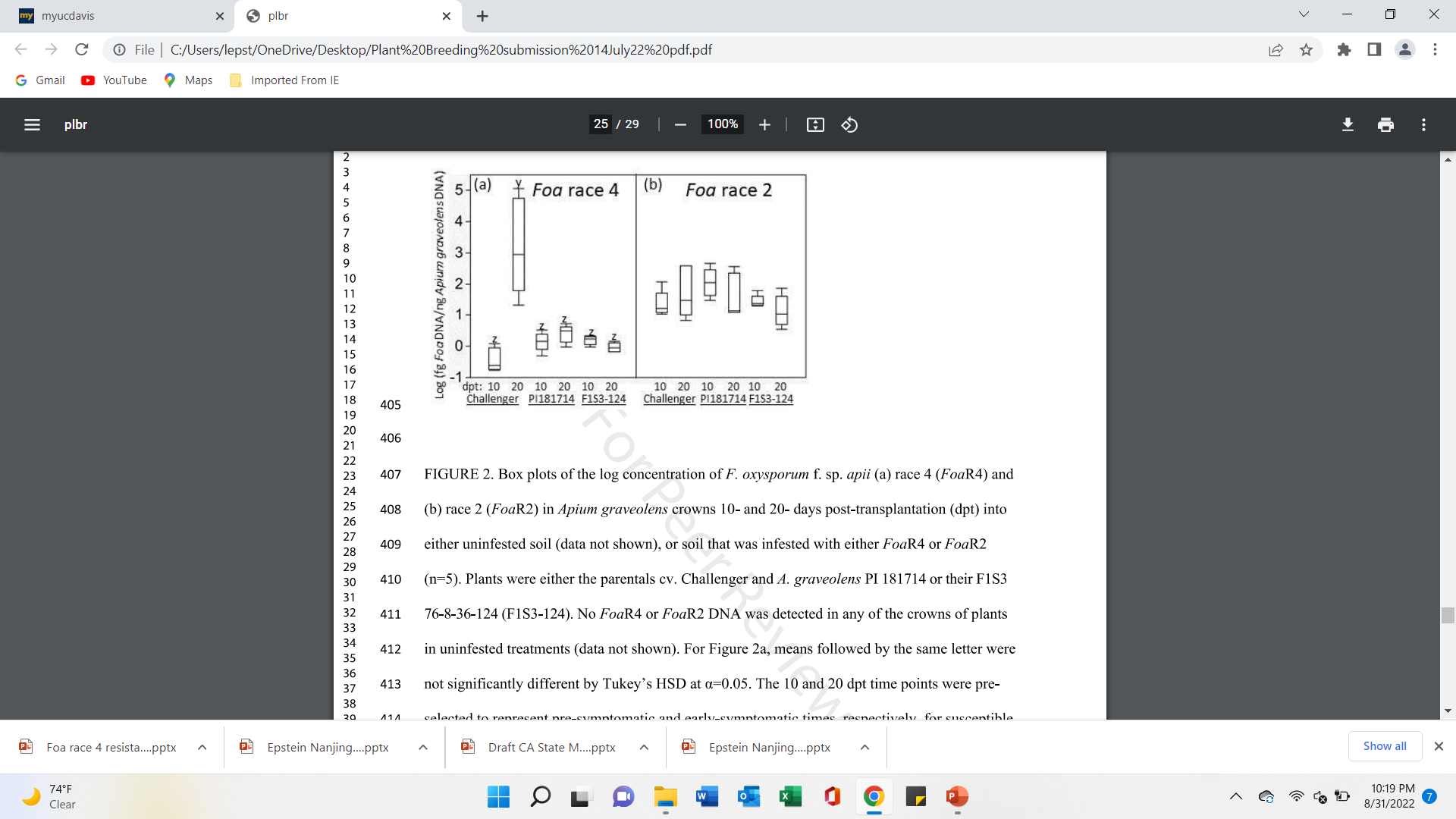 A0134
A0134
Epstein & Kaur, In press
Technically, A0134 & F1S3-124 are at least somewhat immune to Foa race 4 (and race 2)
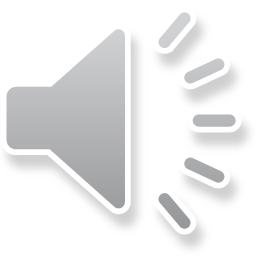 The following UC Davis (UCD) seed can be obtained [after signing a material transfer agreement (MTA) with UCD] by contacting lepstein@ucdavis.edu	F1S3 76-8-36-124	F1S2 76-8-36	F1S2 76-8-27	F1S2 76-8-4	Resistant Parent USDA PI 181714 (UC A0134)
Terms of the UCD MTA:
	Seeds available to anyone for research
	For commercial breeding, UCD requires a 
		non-exclusive license with UCD
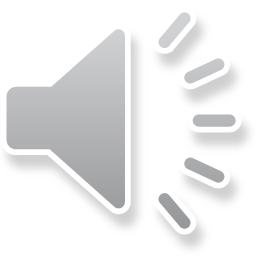 [Speaker Notes: We are releasing seed]
What’s next?
Renee Eriksen at the USDA in Salinas is taking over the CCRAB-sponsored breeding program and the field testing

We have a team for developing DNA tools that will facilitate breeding for disease resistance to Foa
Chaehee Lee, Allen van Deynze, Grey Monroe, Lynn Epstein, Peter Henry, Renee Eriksen
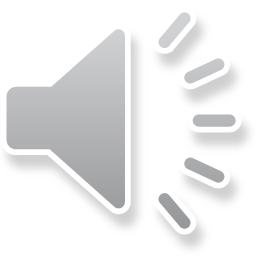 How the DNA data could be used
-To streamline breeding for Foa race 4 and race 2 resistance
-To gain insight into the celery – Foa race 4 and celery - Foa race 2 interactions
(thanks partly to you all, we already have annotated genomes of Foa races 2 & 4)

-To see if there’s potential for “stacking” genes for race 2 resistance

-To enable efficient and productive hypothesis-driven research on a variety of stresses for California-grown celery
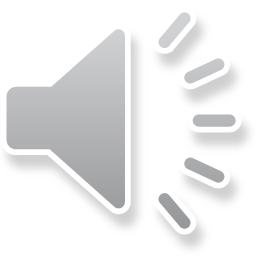 [Speaker Notes: Transferring the genes for resistance from our germplasm into commercial cultivars will be faster and ultimately less expensive with the DNA tools that we’re developing. In the interests of time, I’ll skip over these points for now.]
IPM for control of Foa race 4
Include cultural controls:

EXCLUDE Foa race 4 from currently uninfested fields (make sure that equipment that’s been in an infested field doesn’t enter an uninfested field with infested soil & plant debris)

If you see an infection locus in a field, try your best to quarantine it—don’t move equipment through it

Avoid planting celery and celeriac in an infested field

If a field is infested, and you are planting celery or celeriac, don’t plant (Aug.-Sept) when the crop might experience temperatures greater than 72 ºF
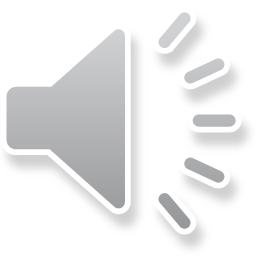 [Speaker Notes: As a plant pathologist, I want to emphasize]
https://epstein.faculty.ucdavis.edu/
PI 181714 is a source of resistance to Fusarium oxysporum f. sp. apii race 4 in celery (A. graveolens L. var. dulce). Epstein, L, Kaur, S. Plant Breeding (In Press)

The effect of temperature on disease severity and growth of Fusarium oxysporum f. sp. apii  races 2 and 4 in celery. 2022. Kaur S, Barakat R, Kaur J, Epstein L. Phytopathology 112:364-372. [Supplemental file]

The emergence of Fusarium oxysporum f. sp. apii race 4 and F. oxysporum f. sp. coriandrii highlights major obstacles facing agricultural production in coastal California in a warming climate: a case study.   Epstein L., Kaur S., Henry PM. 2022. Frontiers in Plant Science 13: 9211516. doi: 10.3389/fpls.2022.921516

Genomic differences between the new Fusarium oxysporum f. sp. apii (Foa) race 4 on celery, the less virulent Foa races 2 and 3, and the avirulent on celery f. sp. coriandrii. Henry P, Kaur S, Pham QAT, Barakat R, Brinker S, Haensel H, Daugovish O, Epstein L. 2020. BMC Genomics 21:730. [Supplemental files]

Races of the Celery Pathogen Fusarium oxysporum f. sp. apii are polyphyletic. Epstein L. Kaur S, Chang P, Carrasquilla-Garcia N, Lyu G, Douglas Cook D, Subbarao K, Kerry O’Donnell K. 2017. Phytopathology 107:463-473. Suppl. Fig. S1. Suppl. Table S1. Suppl. Table S2. Suppl. Table S3.
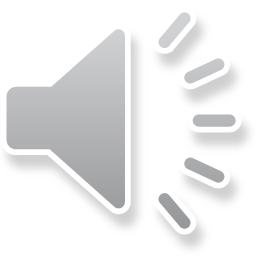 [Speaker Notes: If you’d like to know more, here’s a link to my web page, which will at least eventually have links to all of our relevant papers. Much of the work that I’ve talked about today is in this first paper that will be published shortly.]
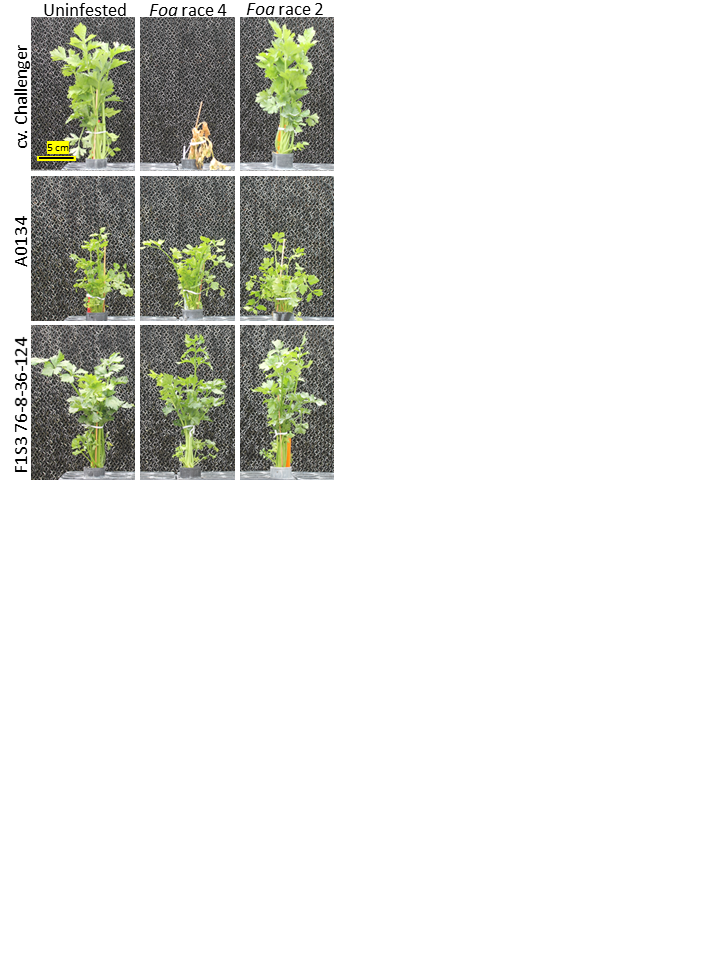 Lynn Epstein
Department of Plant Pathology 
UC Davis
lepstein@ucdavis.edu
530-754-7916
SRA: Dr. Sukhwinder Kaur
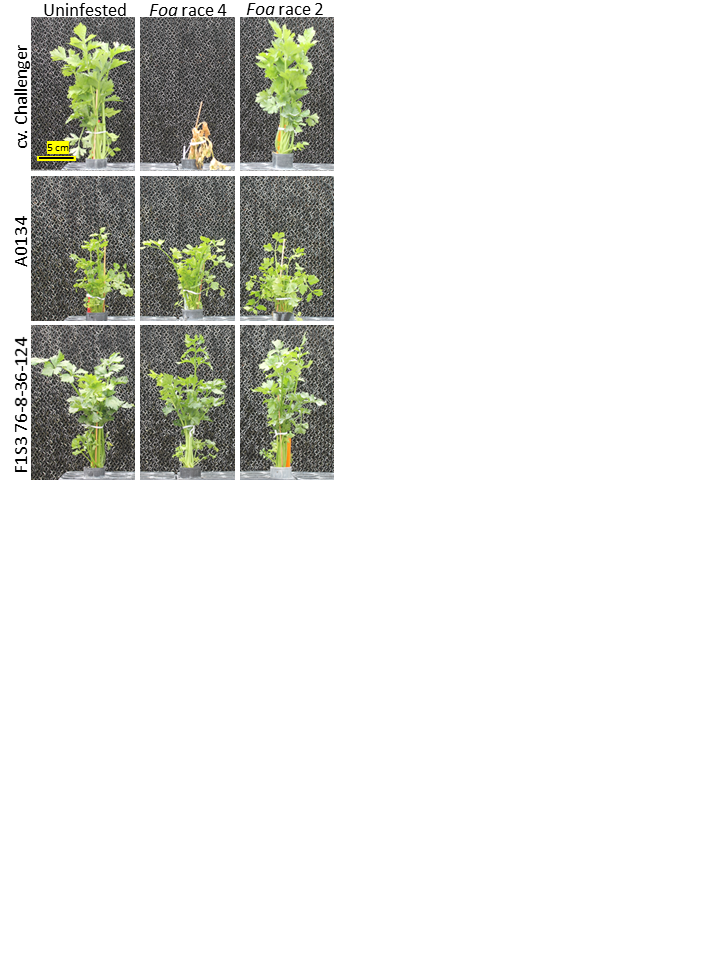 On-going breeding: Renee Eriksen,
	USDA-ARS, Salinas & colleagues

 Development of molecular tools to
   facilitate breeding:
   UCD Plant Sciences:
       Chaehee Lee, Grey Monroe, &
            Allen van Deynze
   USDA-ARS, Salinas: 
            Renee Eriksen & Peter Henry
   UCD Plant Pathology: Lynn Epstein
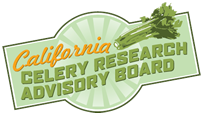 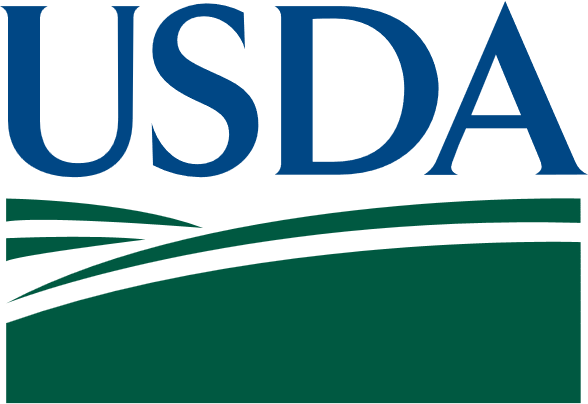 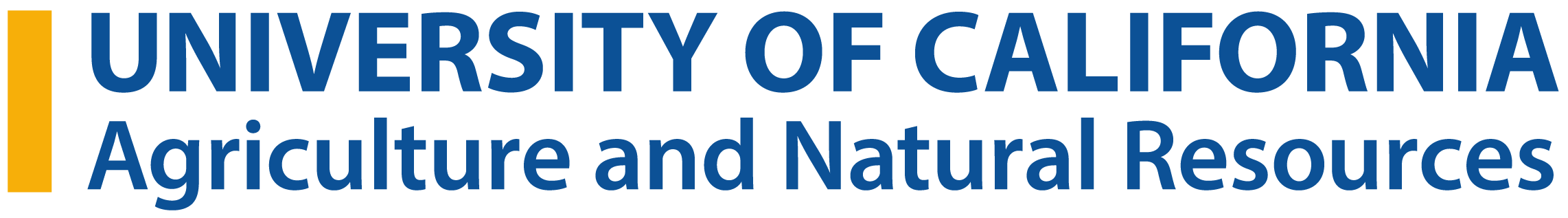 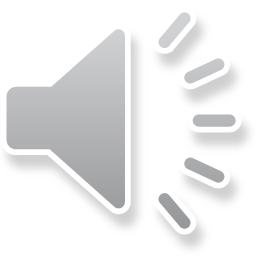 [Speaker Notes: If you’d like to contact me, you can send me an e-mail, or leave me a message at this number, and I’ll get back to you. Renee Eriksen at the USDA-ARS in Salinas is going to take over the breeding part of program. Renee is part of a team that I’m on that will be continuing to develop DNA tools that will be useful for both the continued CCRAB breeding efrorts and for private breeders to incorporate genes for resistance to races 4 and 2 into their cultivars.]